IPCRG presentations on respiratory diseasesAllergic disease:A practical approach in primary care
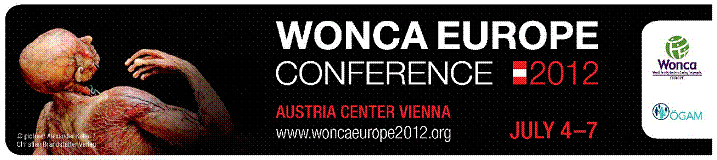 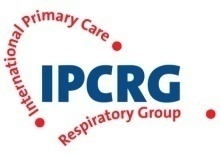 [Speaker Notes: Title page option 1]
Contents
Common allergic conditions in primary care
	Diagnosis  prevention and testing 
	Svein Høegh Henrichsen
Aria Guidelines A practical approach 
The carat questionnaire
	Jaime Correia de Sousa
Common allergic conditions in primary careDiagnosis?Prevention?
Svein Høegh Henrichsen G.P. Oslo, Norway
Researcher University of Oslo
Chair Norwegian College of General Practise 
Working group on Respiratory Disease
Member Norwegian Governments Tobacco Council
[Speaker Notes: Title page option 1]
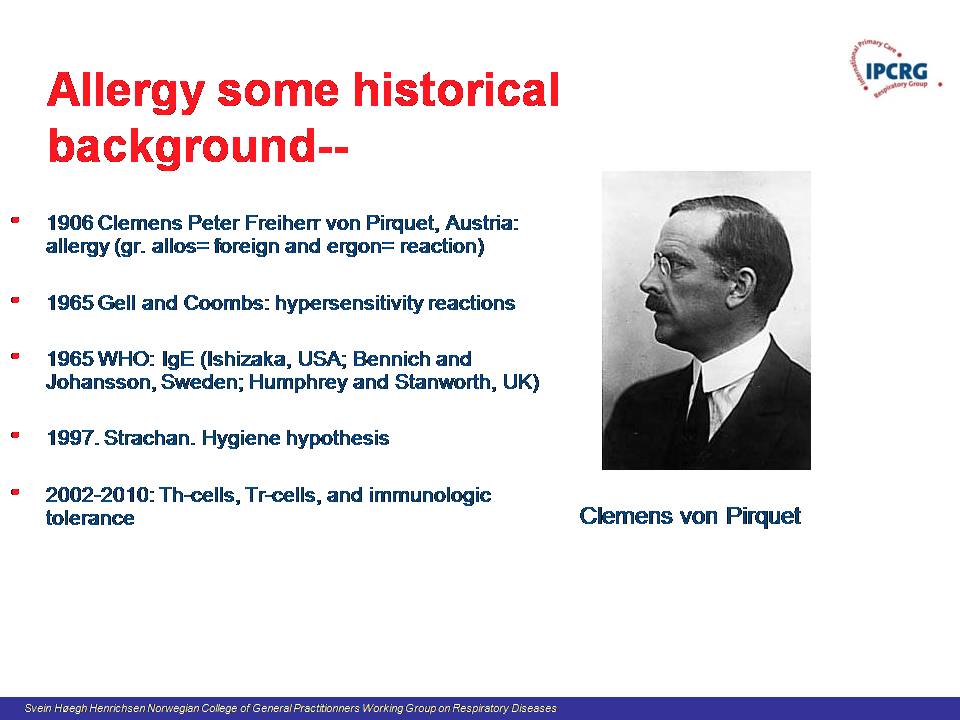 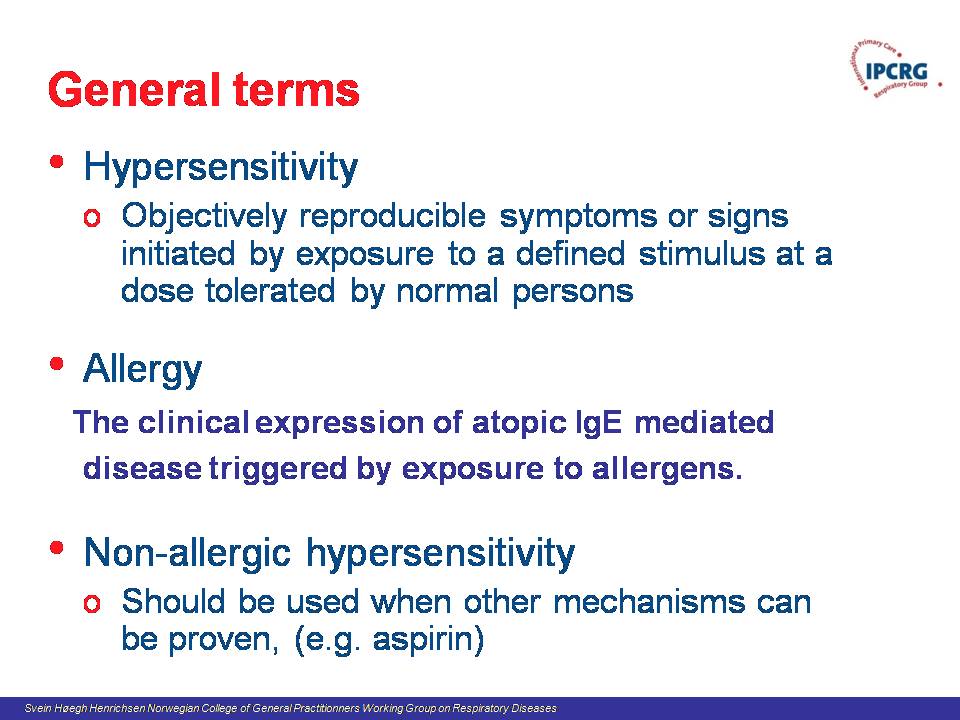 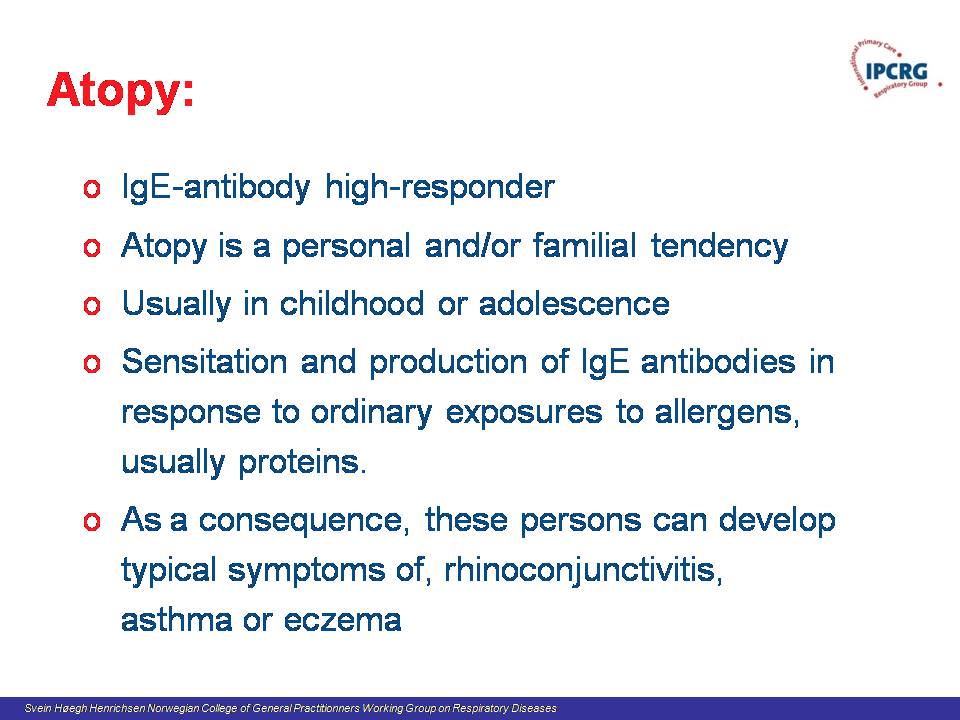 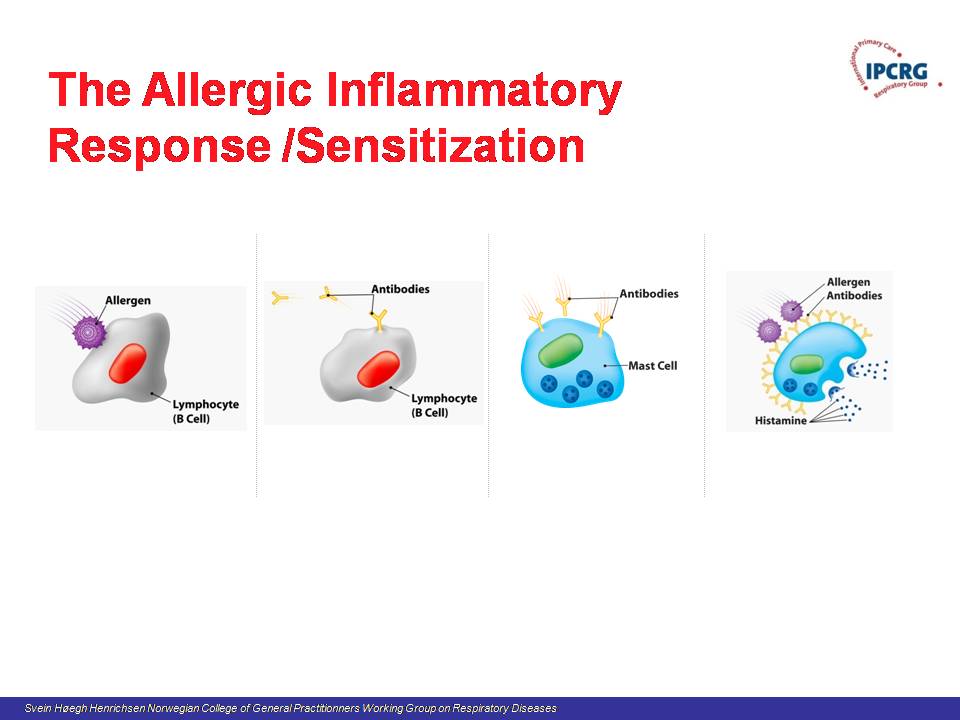 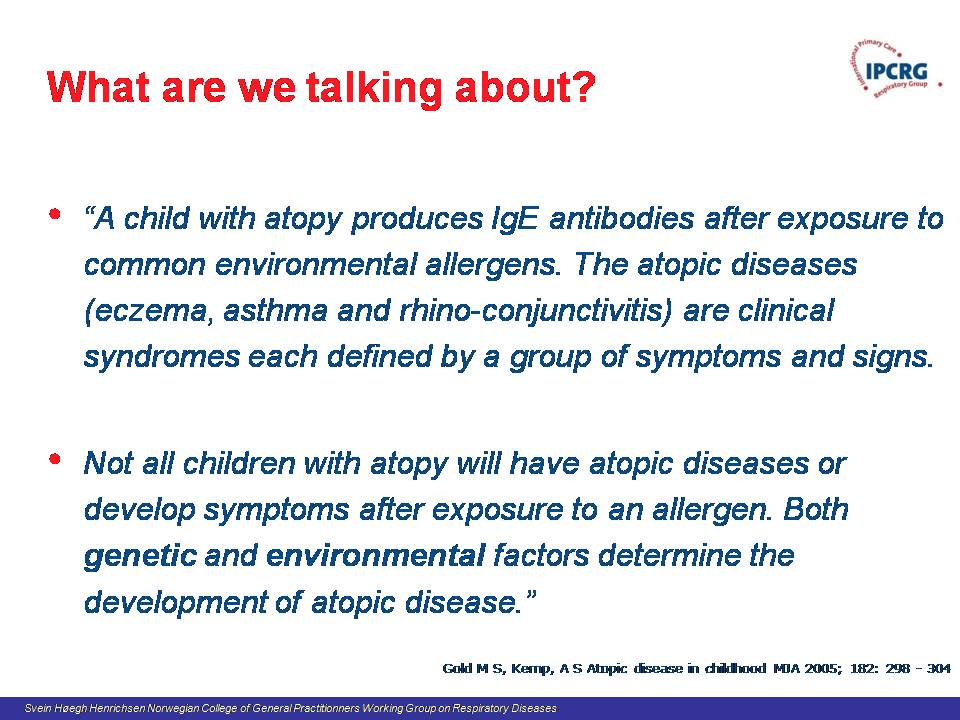 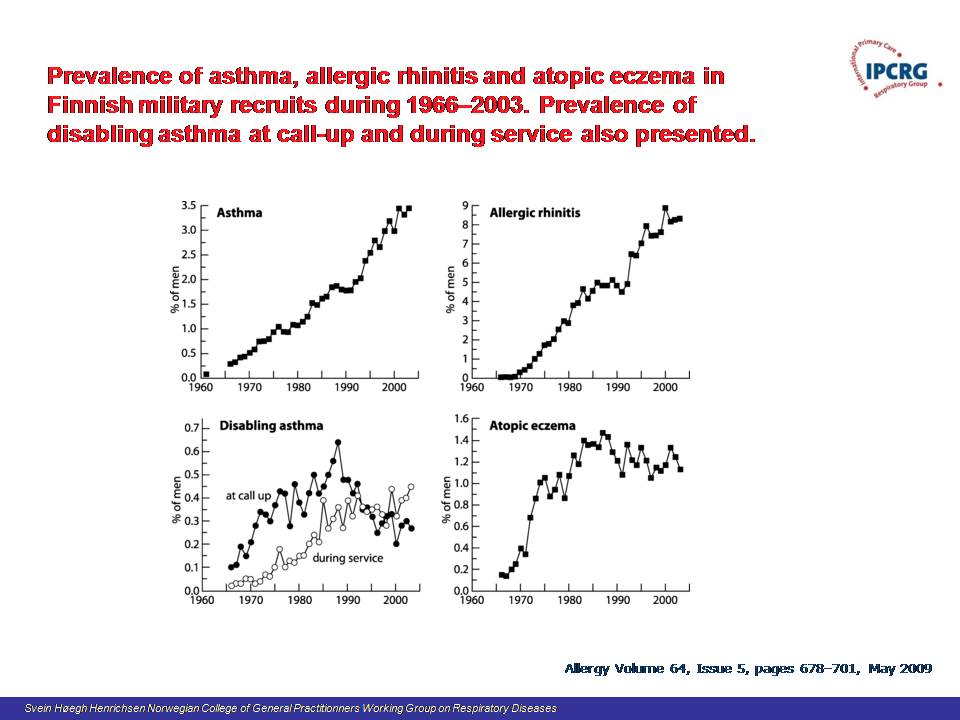 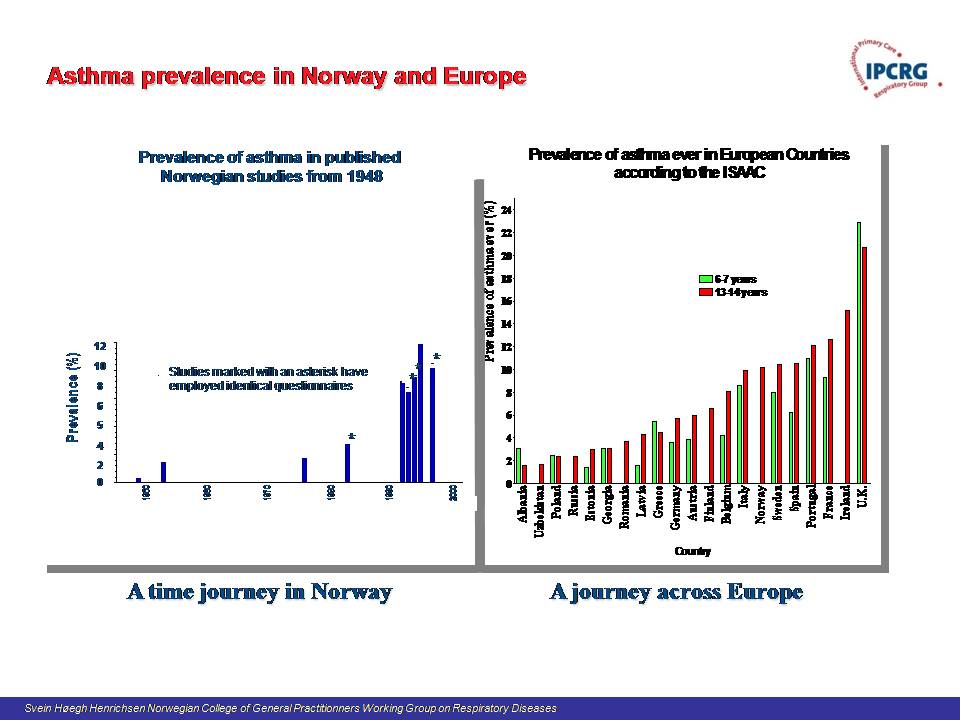 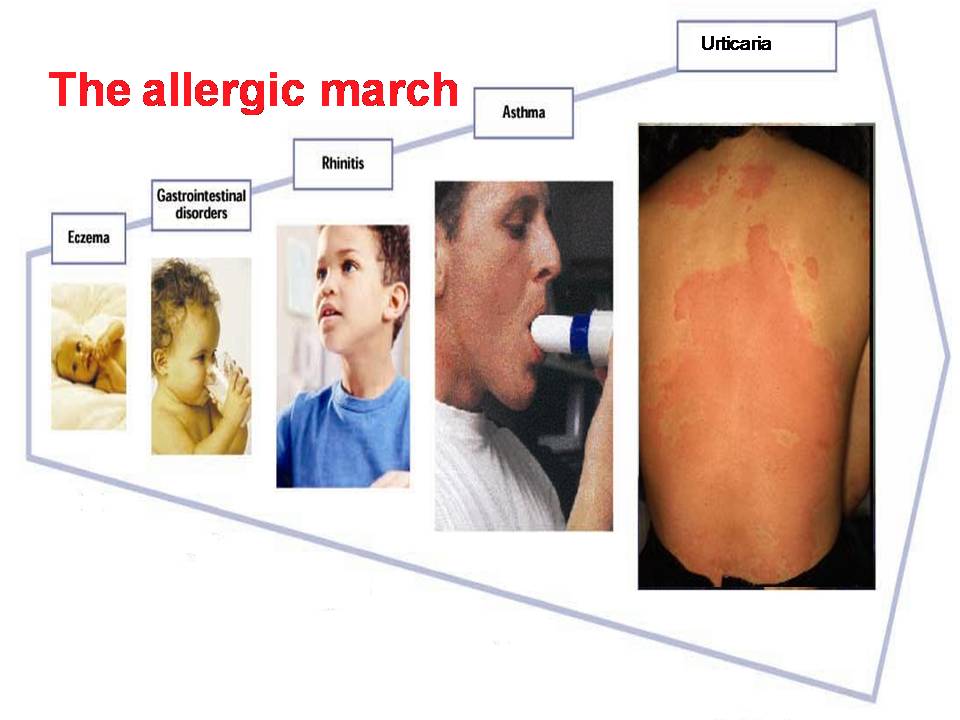 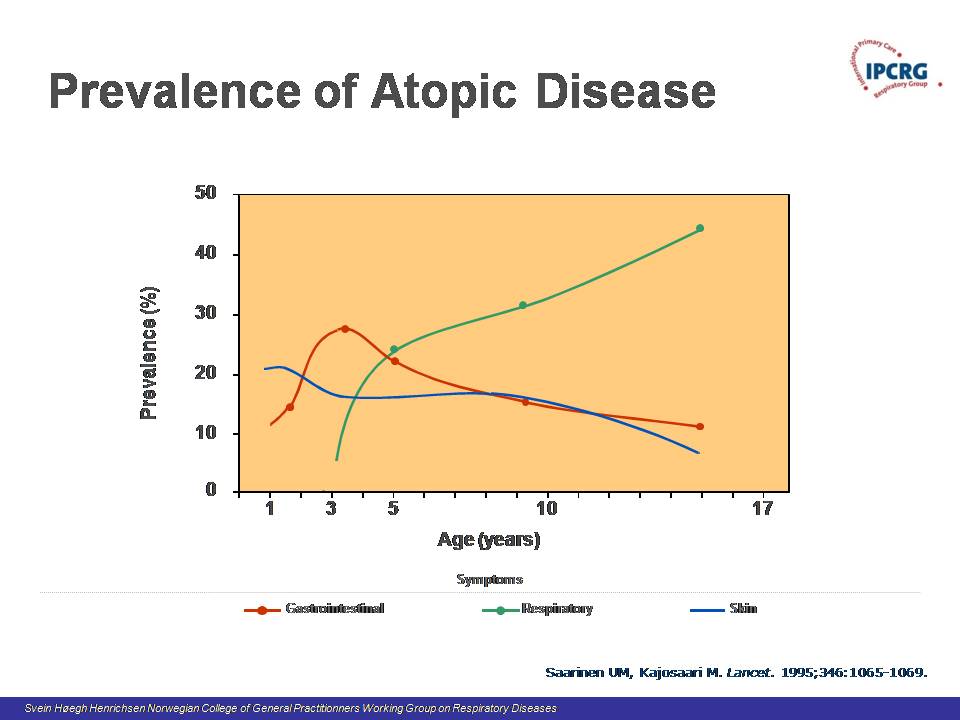 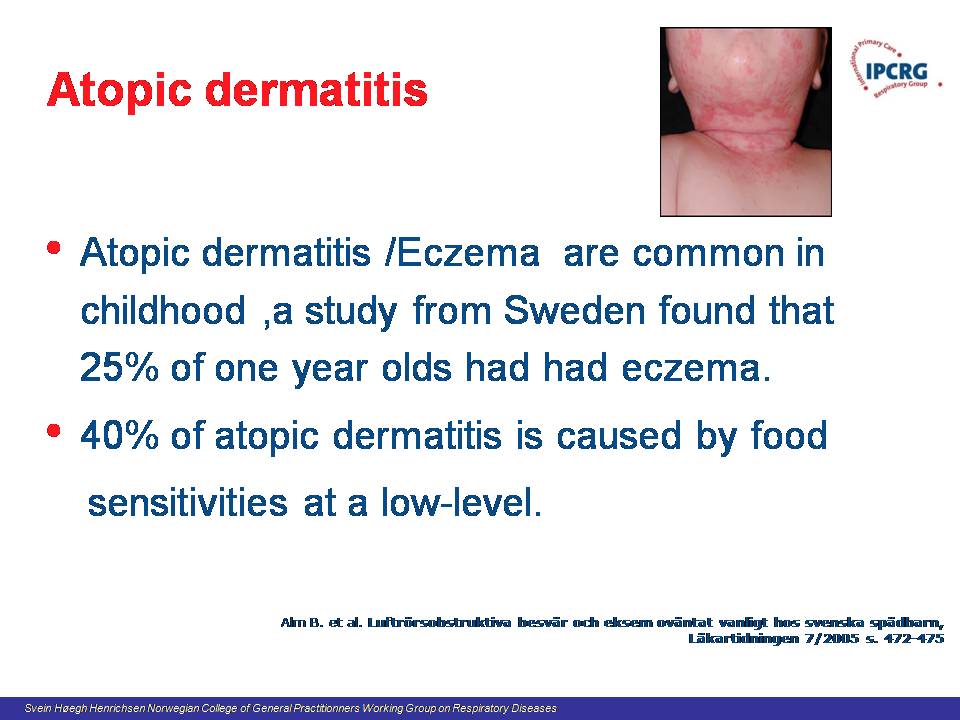 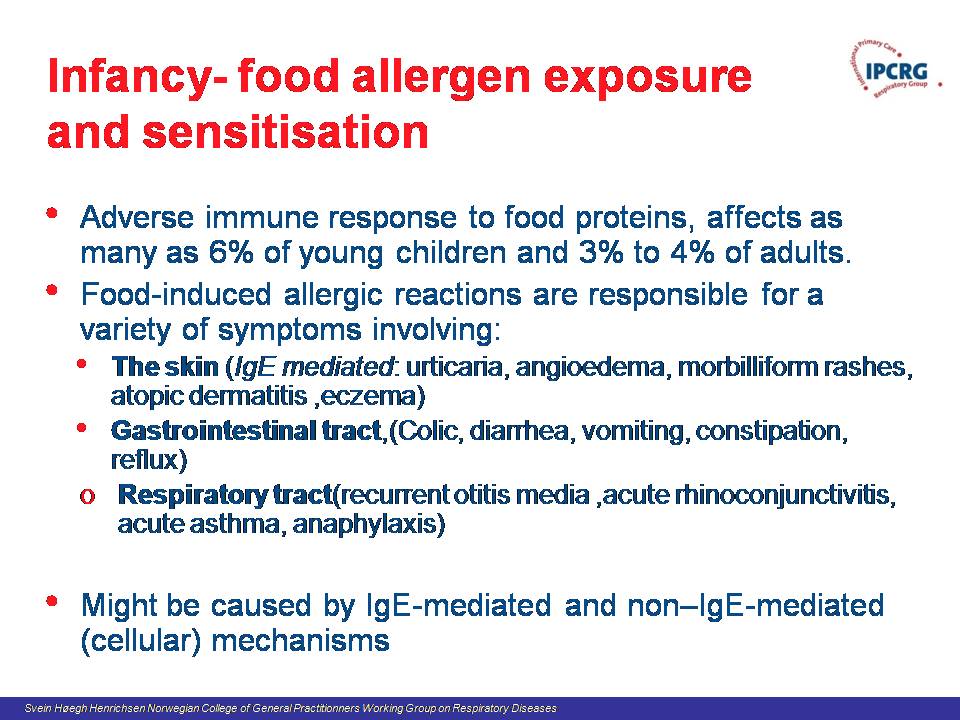 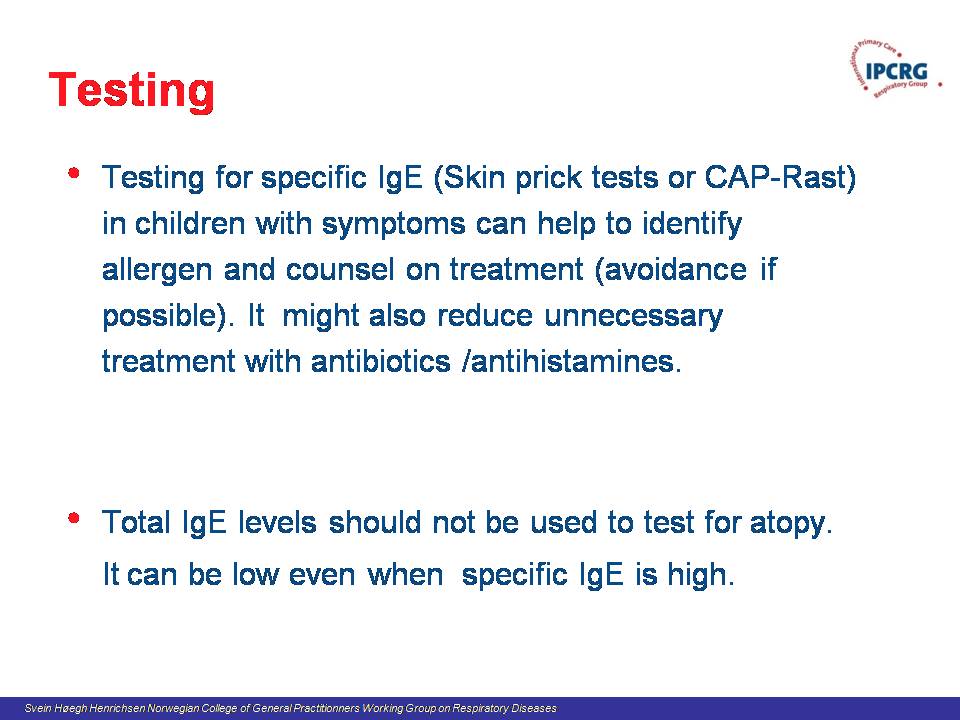 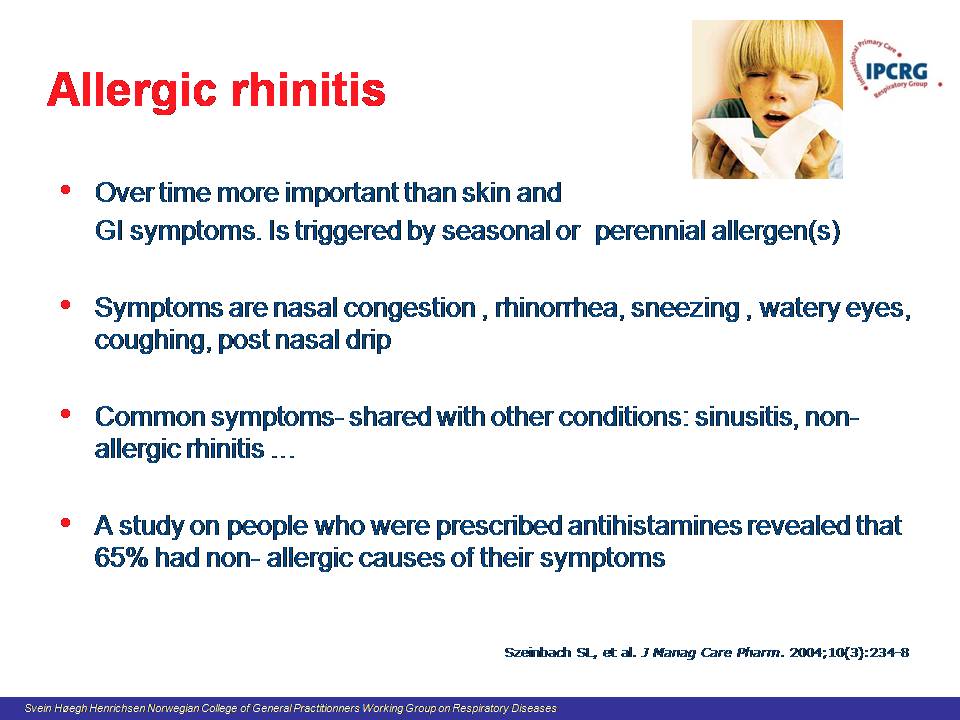 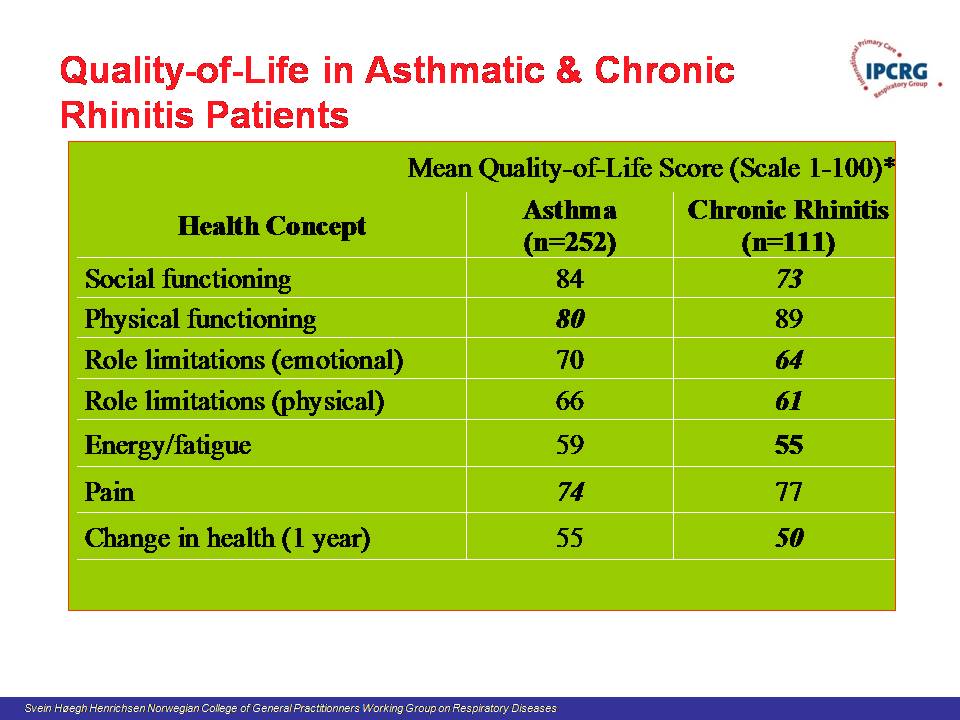 House dust mite
Cat dander
Cumulative Threshold Disease
Symptoms
Birch pollen
No avoidance
Measures
Normal Exposure
Normal threshold
No avoidance
measures
Third allergen
Ie.Increased  exposure
Normal threshold
Avoidance measures
employed
Third allergen
1. Pharmacia & Upjohn Diagnostics. The Value of Allergen Identification. 1998. Publication 98006.01.
2. Ciprandi G, et al. J Allergy Clin Immunol. 1995;96:971-979.
3. Boner AL, et al. Clin Exp Allergy. 1993;23:1021-1026.
[Speaker Notes: AR  patients are seldom monosensitized
They get symptoms when exposure load]
House dust mite
Cat dander
Cumulative Threshold Disease
Symptoms
Birch pollen
No avoidance
Measures
Normal Exposure
Normal threshold
No avoidance
measures
Third allergen
Ie.Increased  exposure
Normal threshold
Avoidance measures
employed
Third allergen
Lowered threshold-
Stress,infections
Irritants,SMOKING
1. Pharmacia & Upjohn Diagnostics. The Value of Allergen Identification. 1998. Publication 98006.01.
2. Ciprandi G, et al. J Allergy Clin Immunol. 1995;96:971-979.
3. Boner AL, et al. Clin Exp Allergy. 1993;23:1021-1026.
[Speaker Notes: AR  patients are seldom monosensitized
They get symptoms when exposure load]
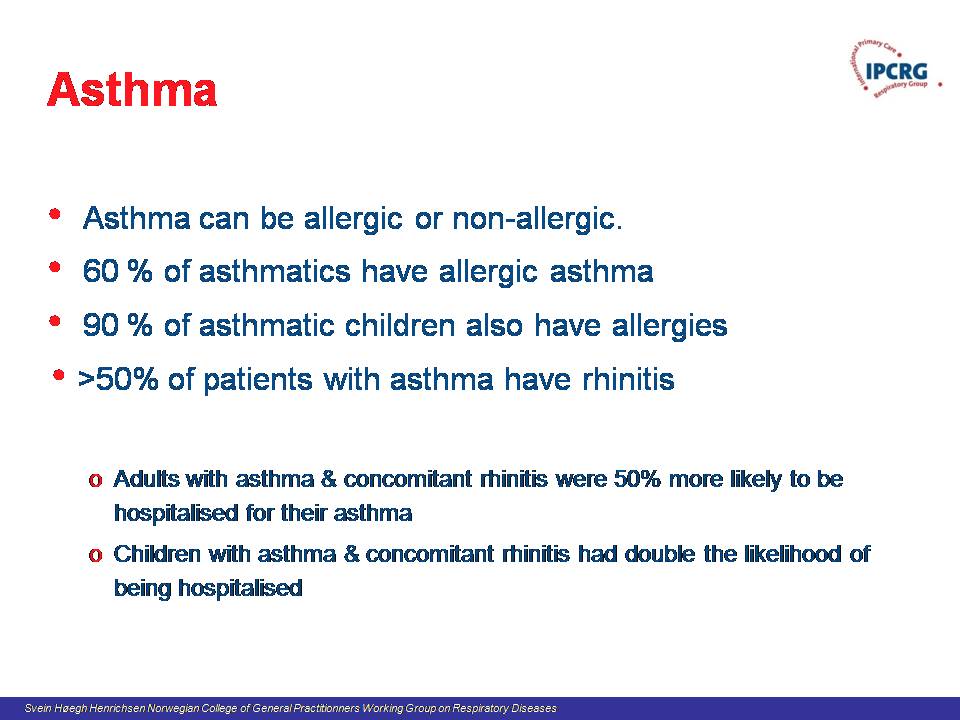 Common allergic conditions in primary carePrevention?
Svein Høegh Henrichsen G.P. Oslo, Norway
Chair Norwegian College of General Practise 
Working group on Respiratory Disease
[Speaker Notes: Title page option 1]
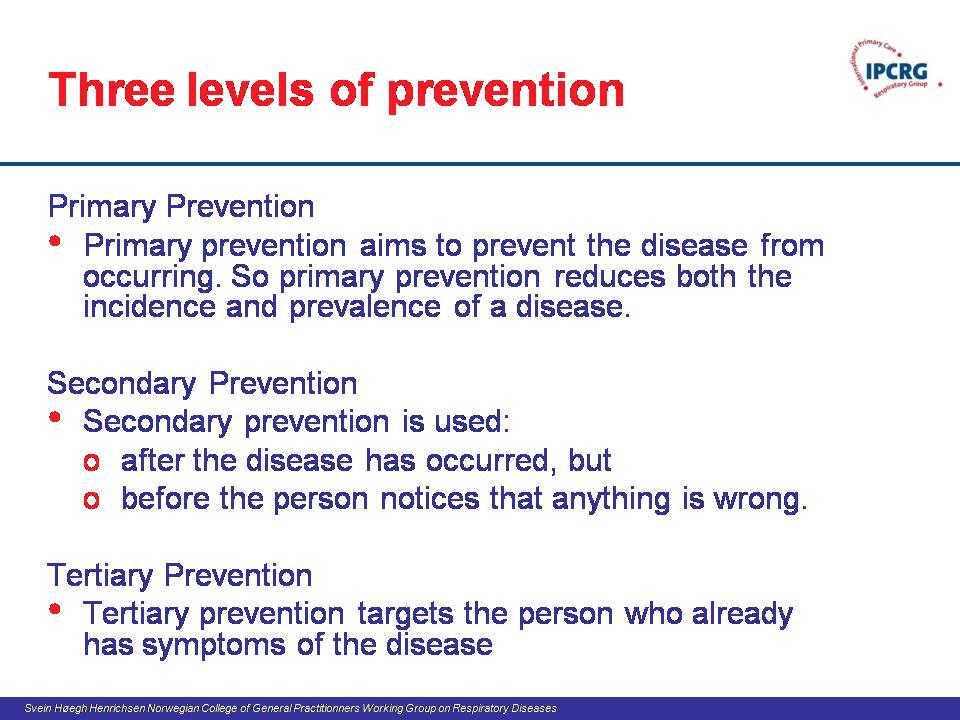 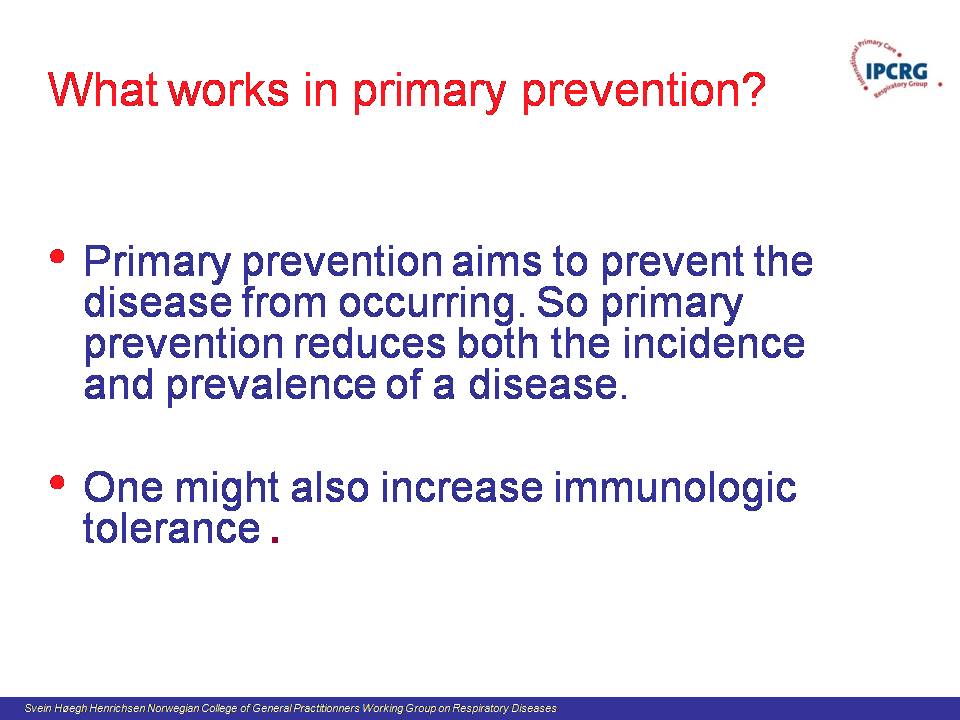 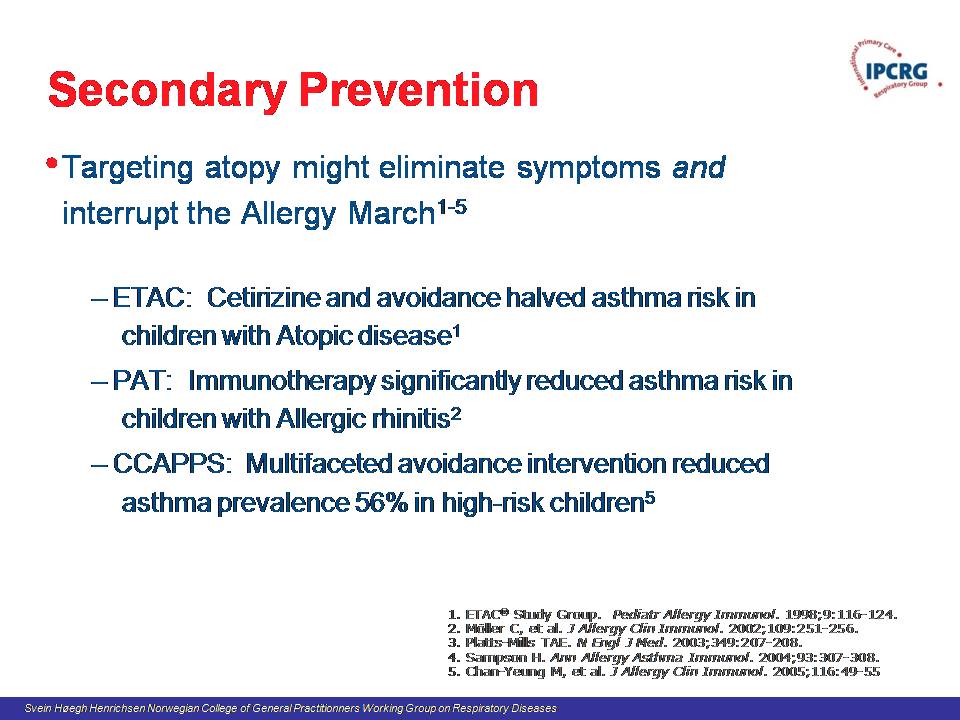 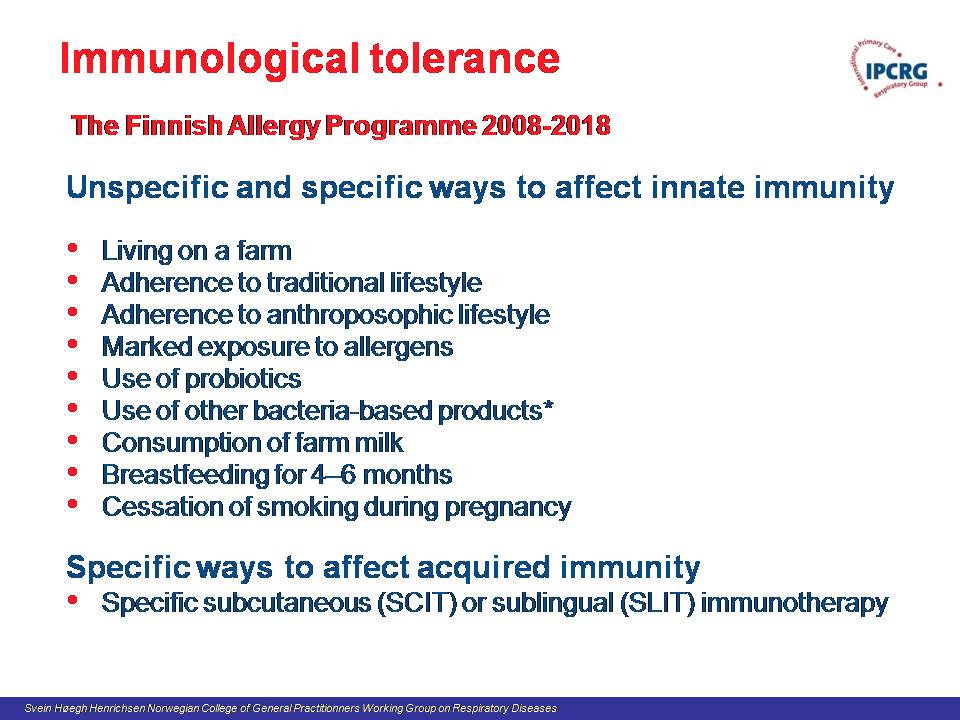 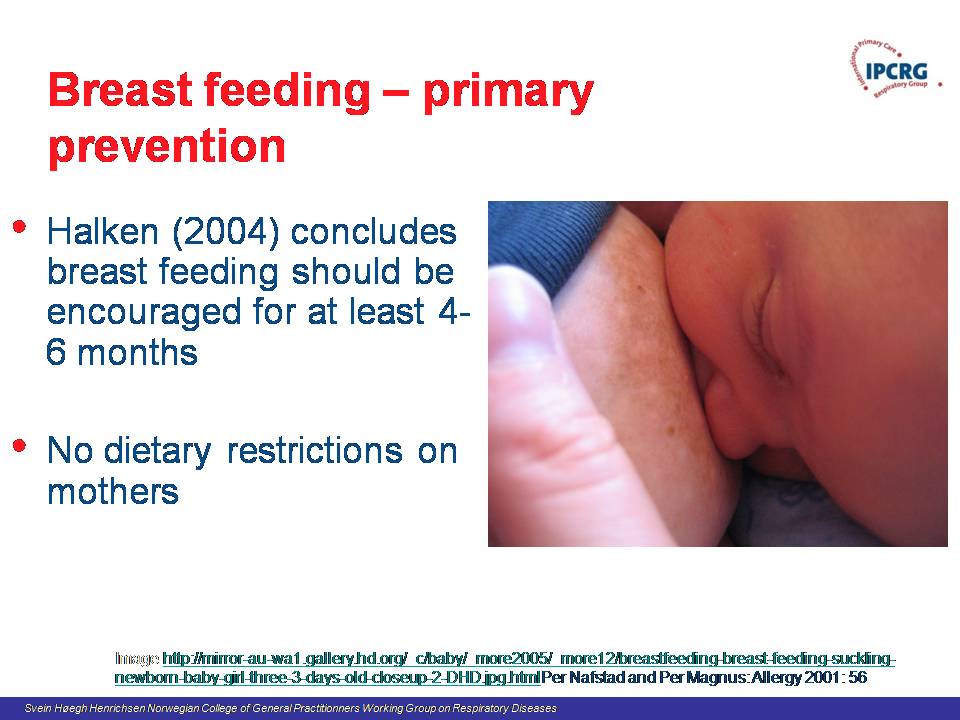 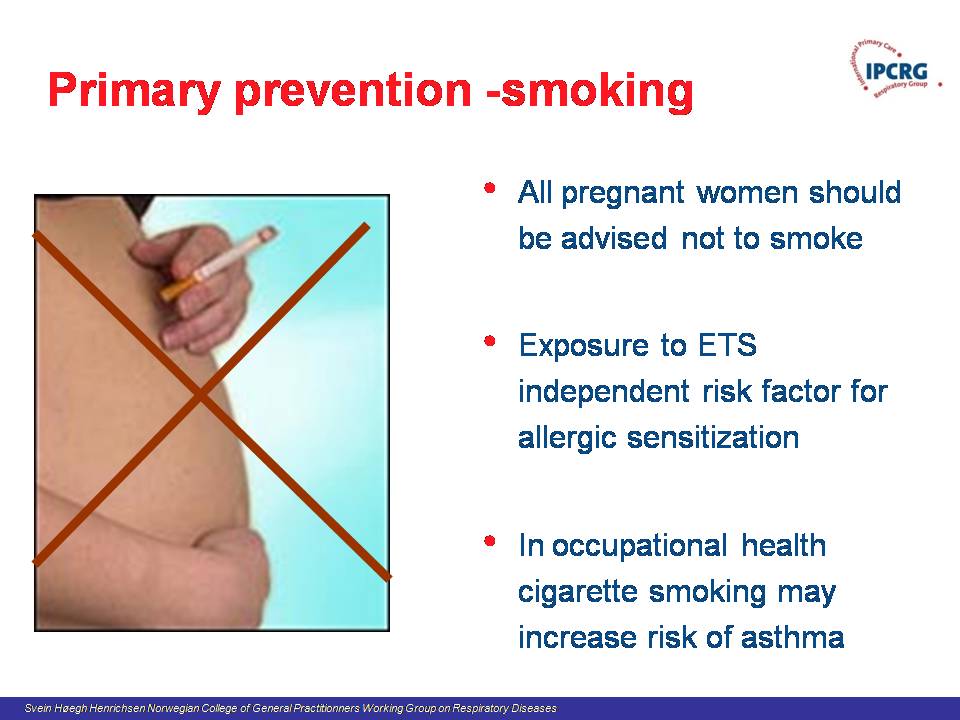 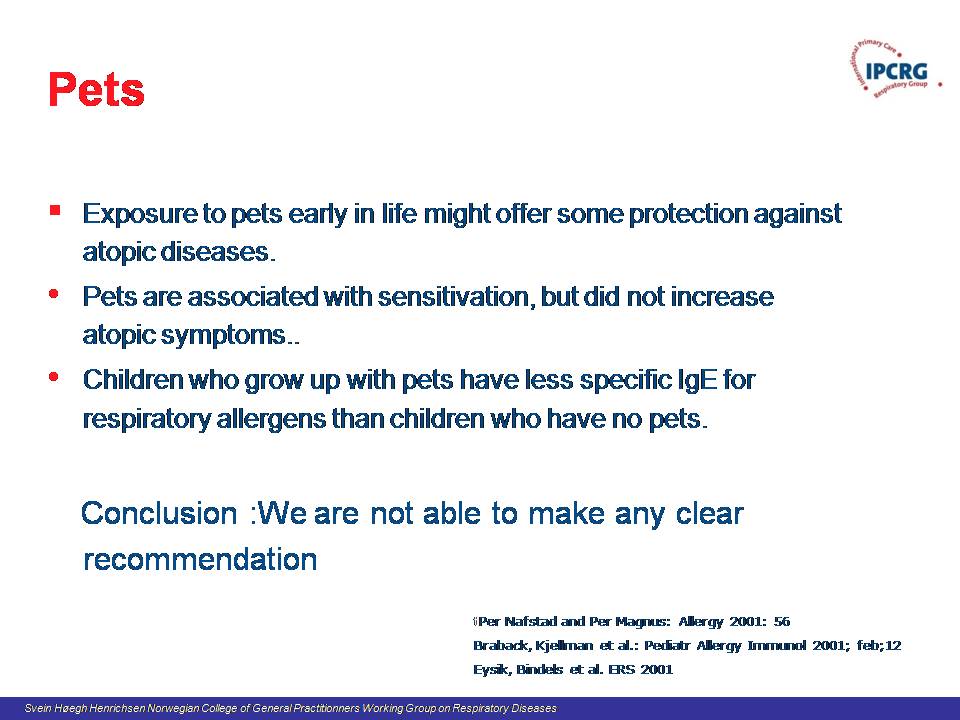 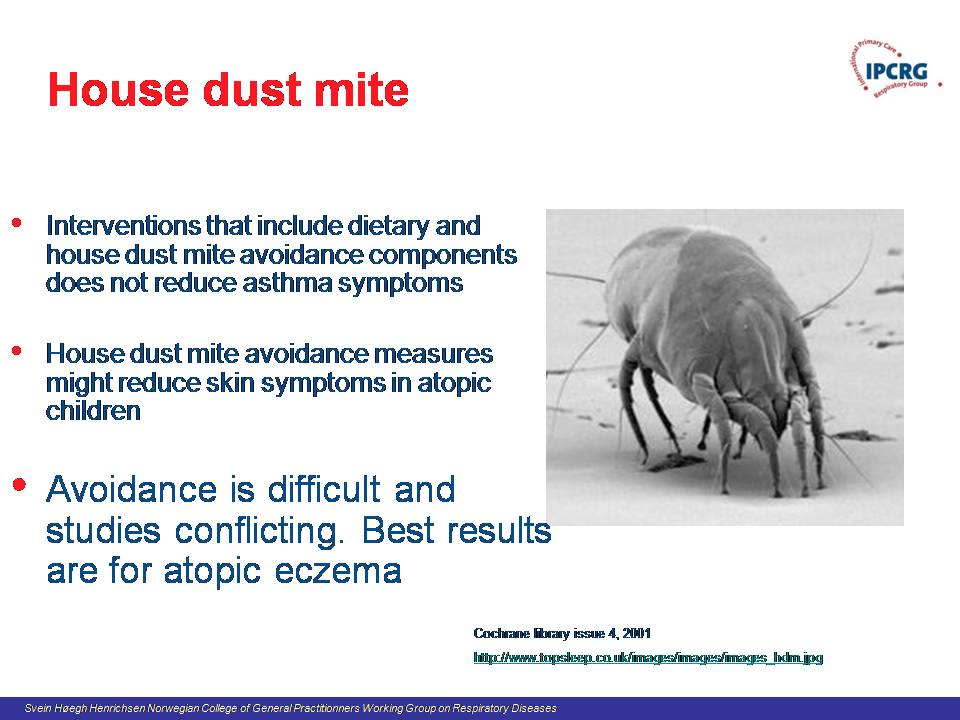 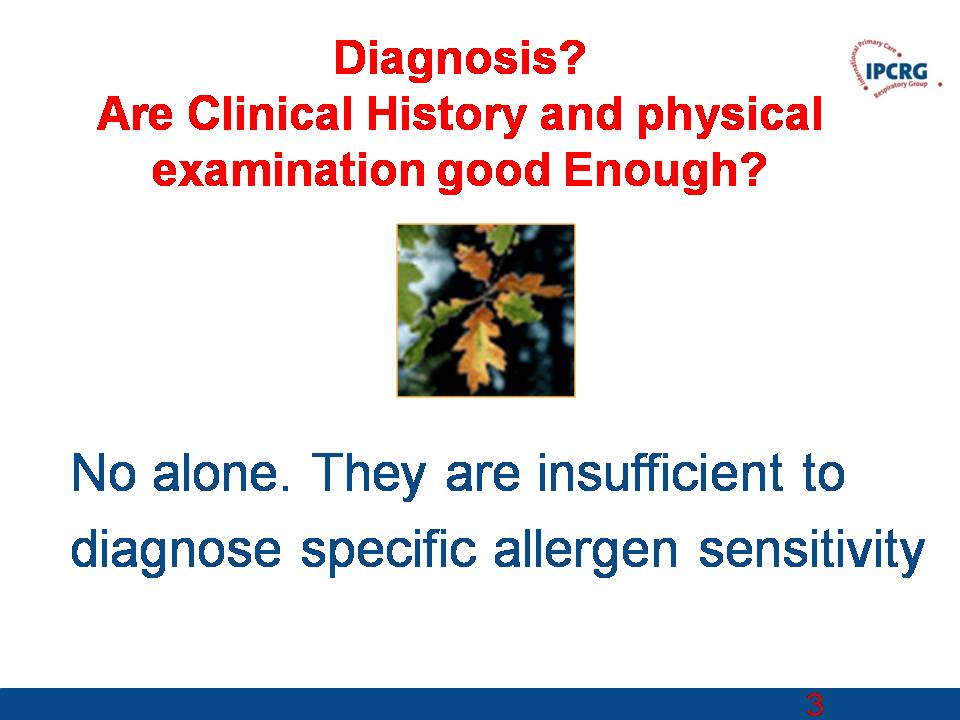 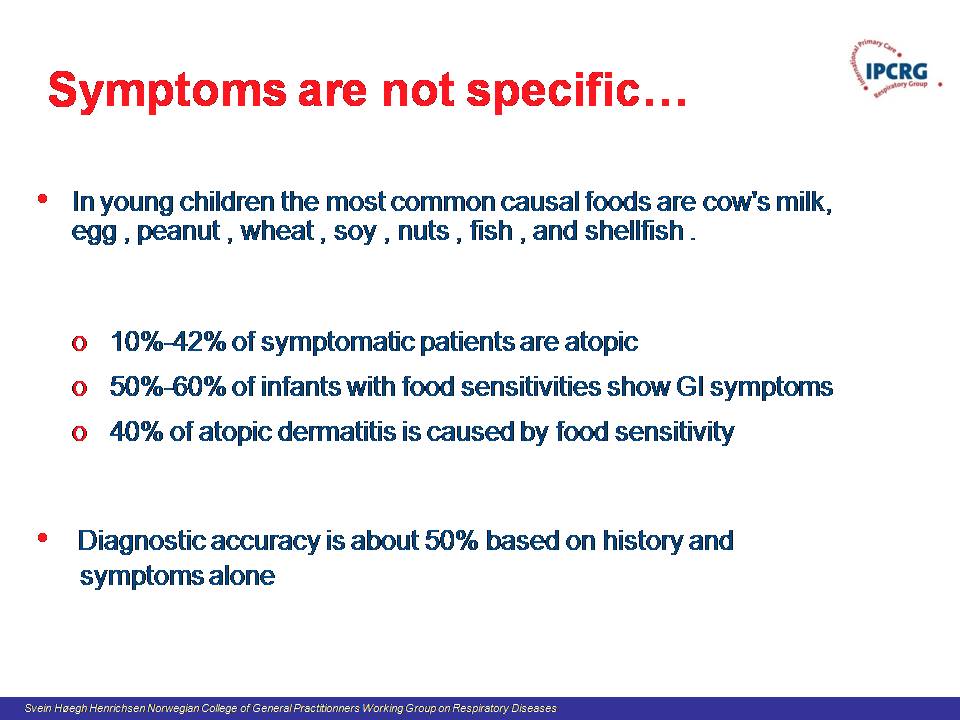 Testing
History and physical alone gives correct diagnosis only 50% of the time1
Different causes demand different treatment 
Testing for specific IgE levels can rule in/out atopy
If atopic: 
– Antihistamines probably drug of choice
– Testing can help clinician in advising avoidance measures
If non-atopic:
– Results will allow you to focus on other etiologies
– Drugs of choice may include decongestants/steroids
– Patient can avoid unnecessary/ineffective treatment
1. Homburger HA. Arch Pathol Lab Med. 2004;128:1028-1031.
[Speaker Notes: Non-allergic rhinitis, sinusitis, and allergic rhinitis present with similar symptoms. A definitive diagnosis of URD is difficult without objective evidence. In fact, studies show that primary care physicians correctly diagnose allergies only 50% of the time using history and physical (H&P) alone.1
The most persuasive reason for testing? Diagnostic test results may affect how you manage your patient. Treatment options for atopic and non-atopic patients are different, and you can’t select an effective treatment without a definitive diagnosis. Right now, you may be prescribing antihistamines, but they won’t work if the patient is not allergic. 
Specific IgE testing will definitively rule in or rule out atopy (allergy) as a cause of nasal symptoms.
If your patient is allergic, testing can identify the specific offending allergens so you can counsel for avoidance and prescribe antihistamines with the confidence that they will truly target the underlying etiology. 
If there is no atopy, you will then be able to focus your evaluation on other possibile non-allergic etiologies and select appropriate, effective treatments.  

Homburger HA. Arch Pathol Lab Med. 2004;128:1028-1031.]
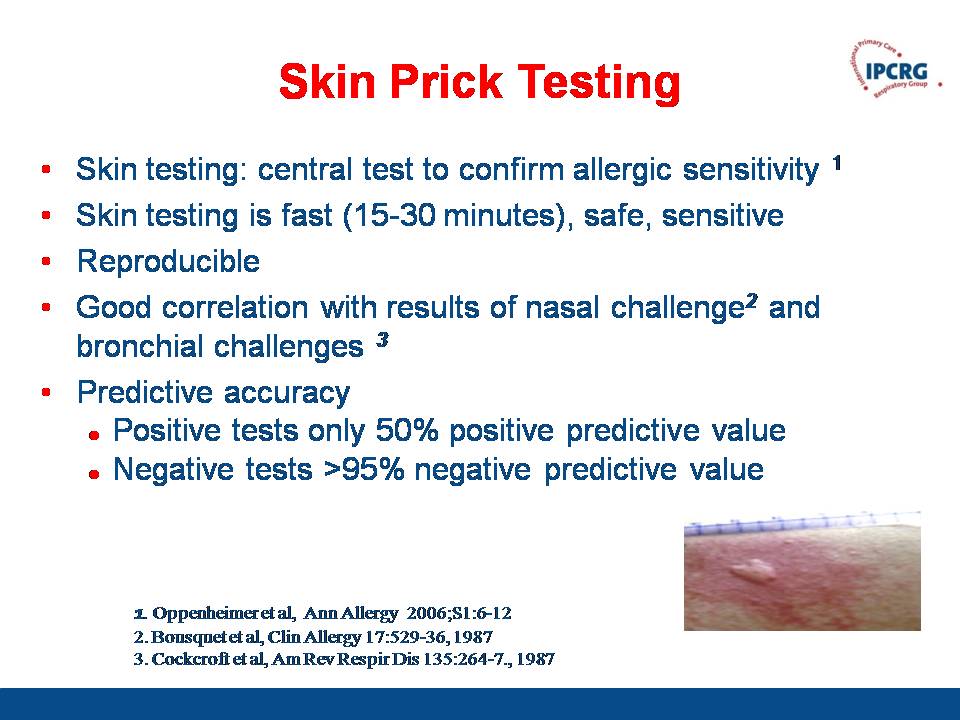 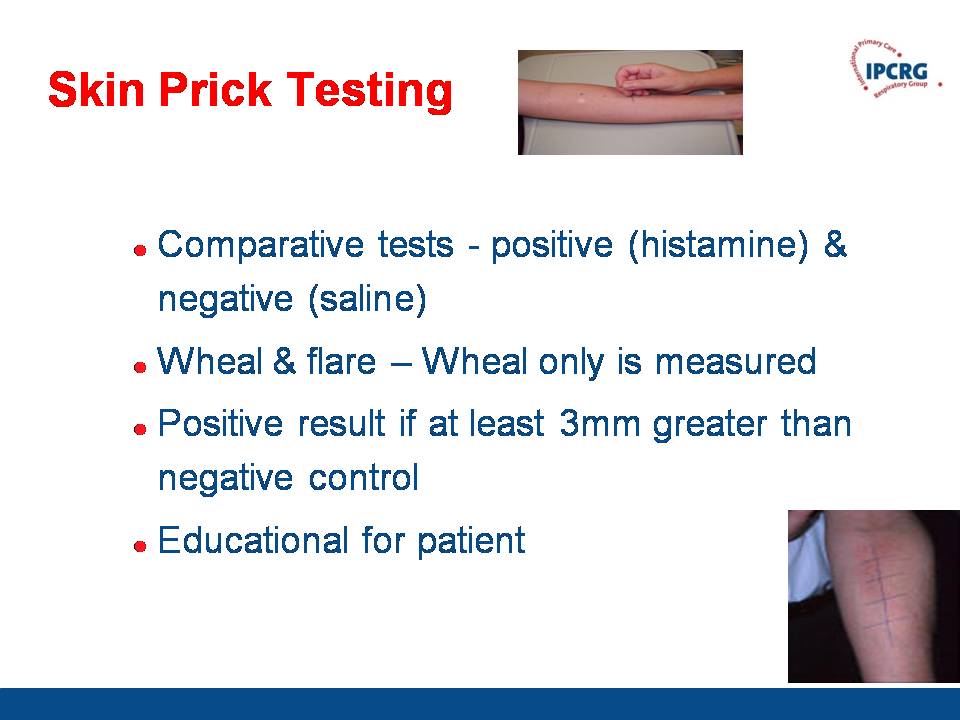 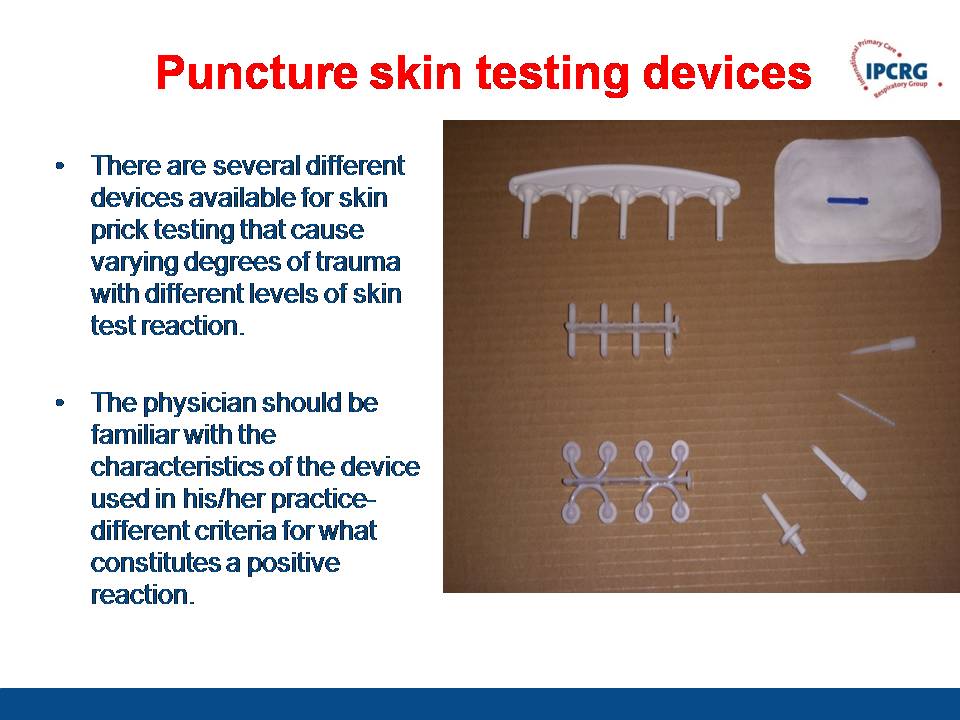 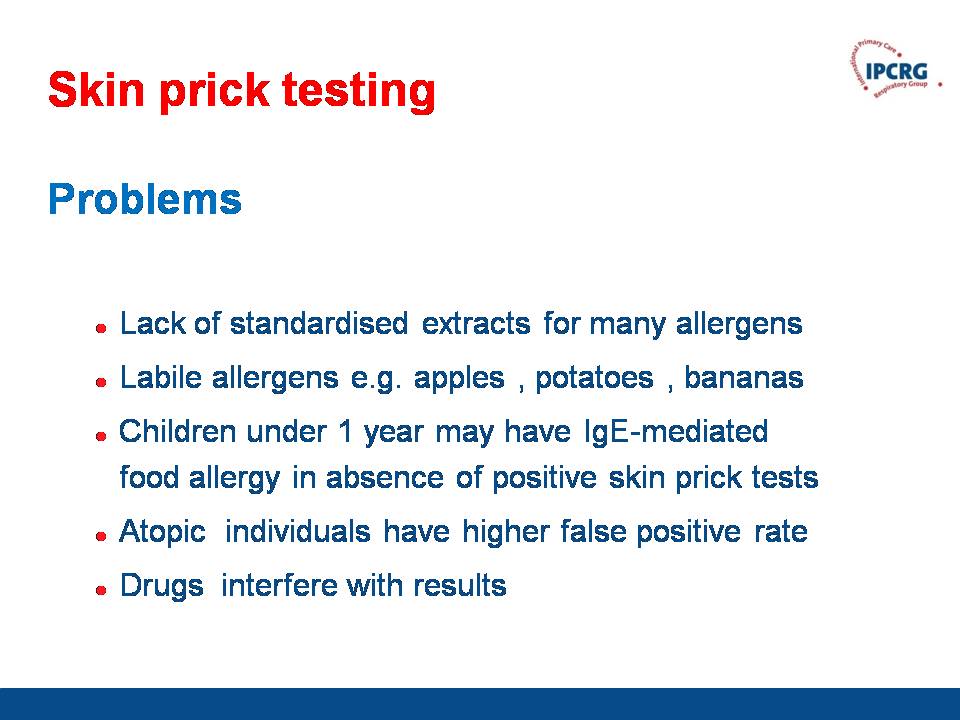 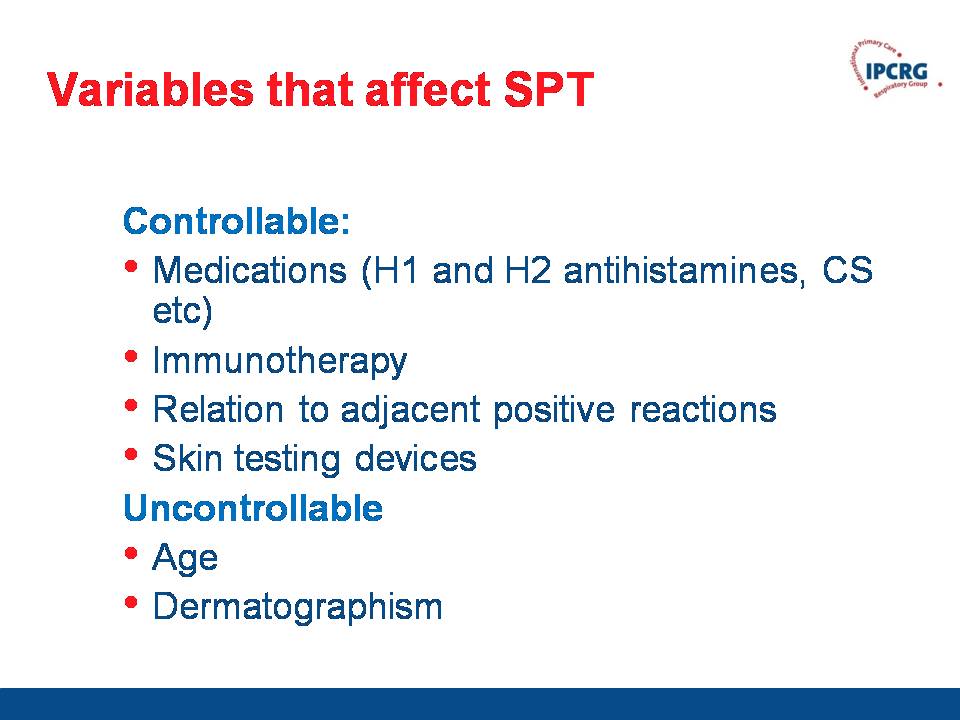 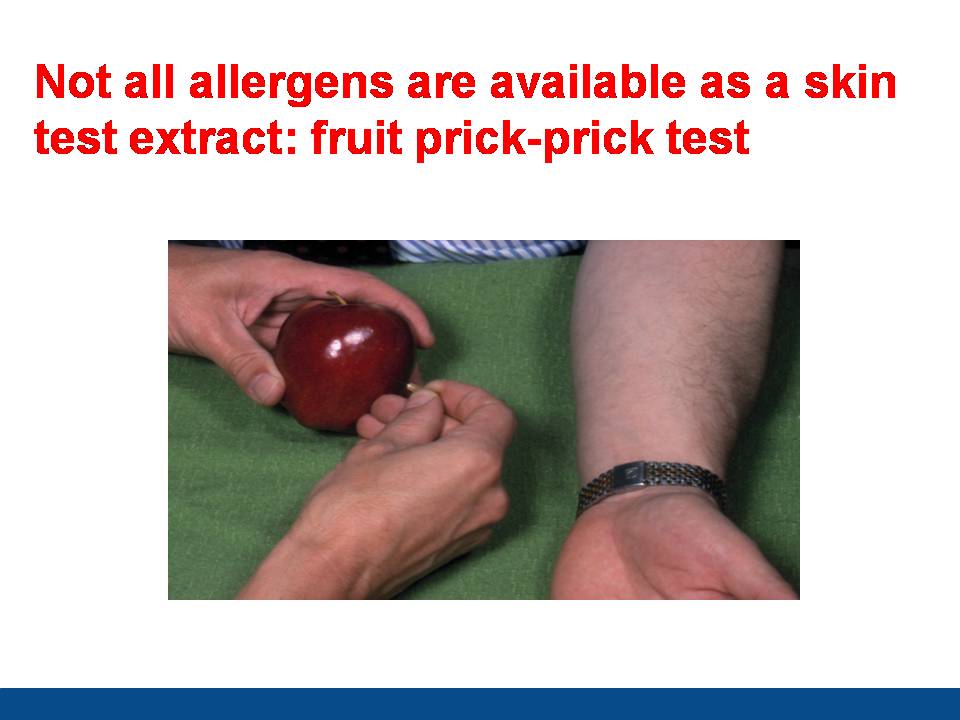 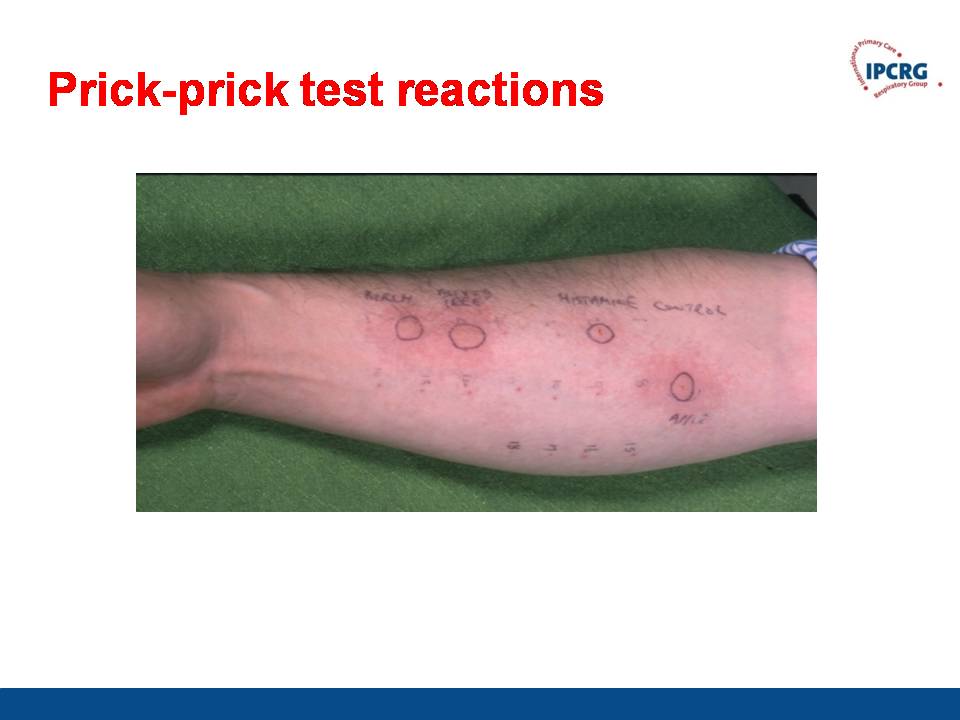 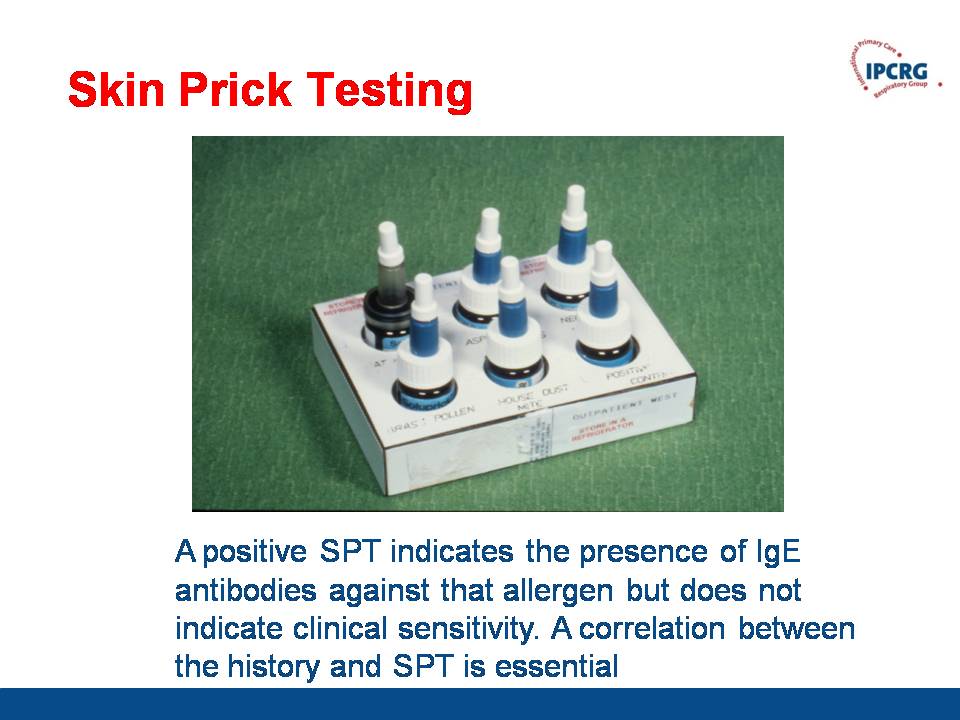 Quantitative Measurements of spesific IgE/
Blood test – easily done
In vitro blood testing and skin prick testing (SPT) viewed as equally good
Regional respiratory profiles 
Geographic pollen patterns 
Regional disease prevalence
Cross reactivity to other allergens in each inhalant class
Allergy March profiles include key food/inhalant allergens
Six foods account for 90% of food allergy reactions in children4
Inhalants include common/cross-reactive indoor and outdoor allergens
Generally recommended for children ≤6 years of age, based on symptoms
[Speaker Notes: CAP RAST offers primary care clinicians an exceedingly valuable and relatively convenient tool for use in your daily management of common illnesses and allergy-like symptoms.
It’s an FDA-cleared quantitative measure of specific IgE.
Unlike skin prick testing, CAP RAST requires only a single blood draw.
CAP RAST is covered under most insurance plans.
It offers accuracy superior to RASTTM1, which is very important: despite what you’ve been told about previous in vitro allergy test modalities and their shortcomings, CAP RAST is NOT RAST, but several generations beyond. Its enhanced accuracy and sensitivity is consistently reproducible lab to lab,2 and evidence presented in more than 2,000 peer-reviewed scientific publications has established CAP RAST as the de facto standard for in vitro allergy testing.3
In fact, in vitro blood testing and skin prick testing (SPT) are now viewed as interchangeable.4 (Hidden slide available here.)
CAP RAST is available throughout the nation from clinical laboratories including Quest Diagnostics.

Williams PB, et al. J Allergy Clin Immunol. 2000;105:1221-1230.
Szeinbach SL, et al. Ann Allergy Asthma Immunol. 2001;86:373-381.
Johansson SGO. Expert Rev Mol Diagn. 2004;4:273-279.
Hamilton RG. In: Pediatric Allergy: Principles and Practice. Mosby-Year Book, Inc; 2003:233-242.]
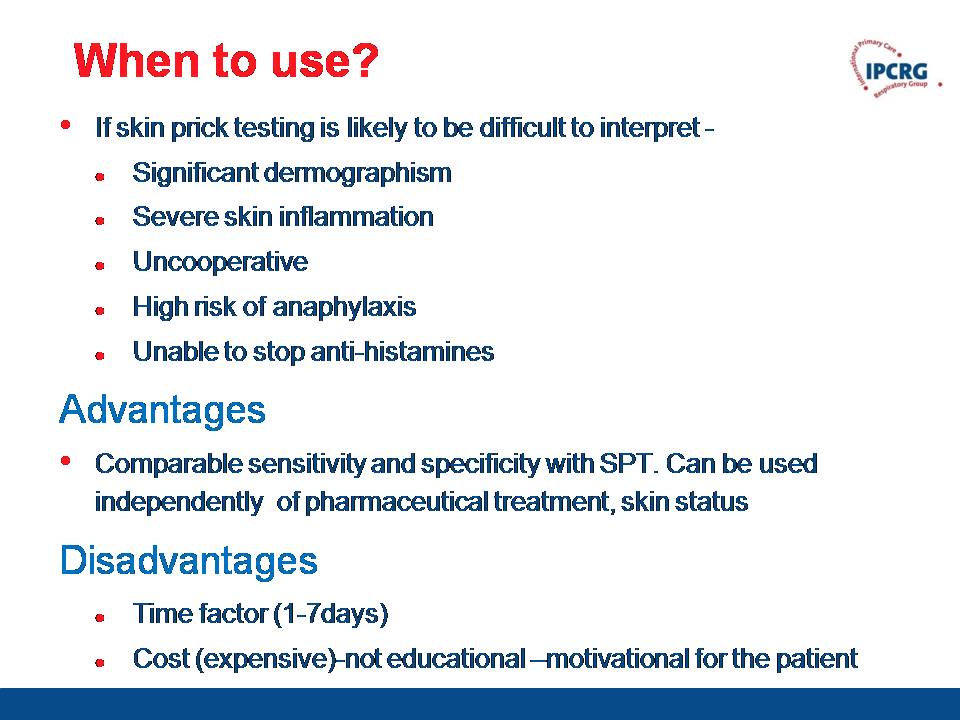 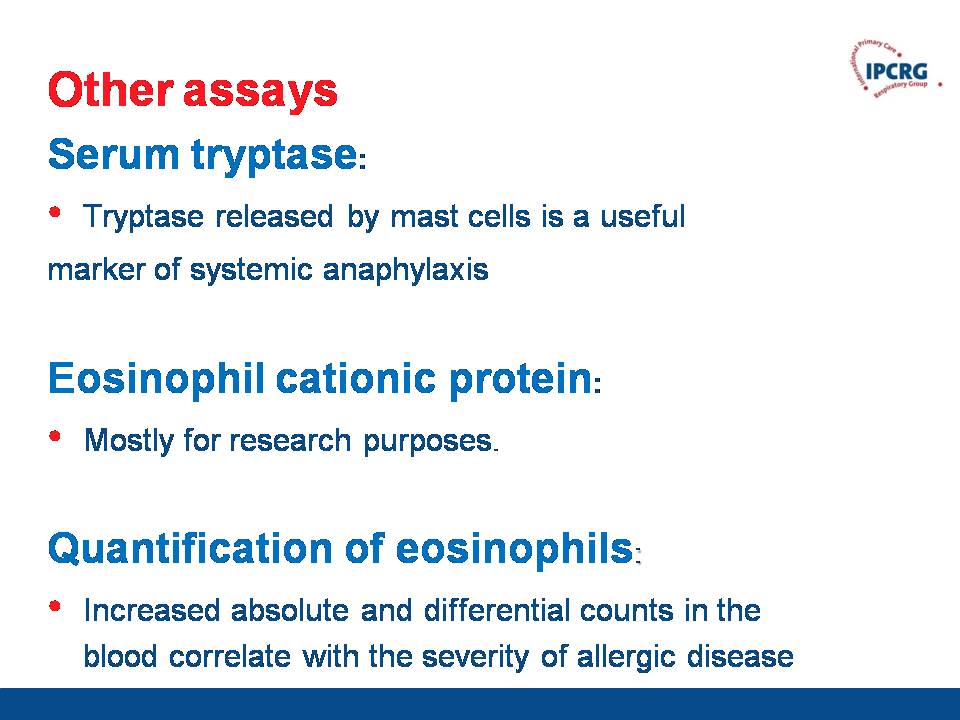 Common allergic conditions in primary care -Treatment
Jaime Correia de Sousa
[Speaker Notes: Title page option 1]
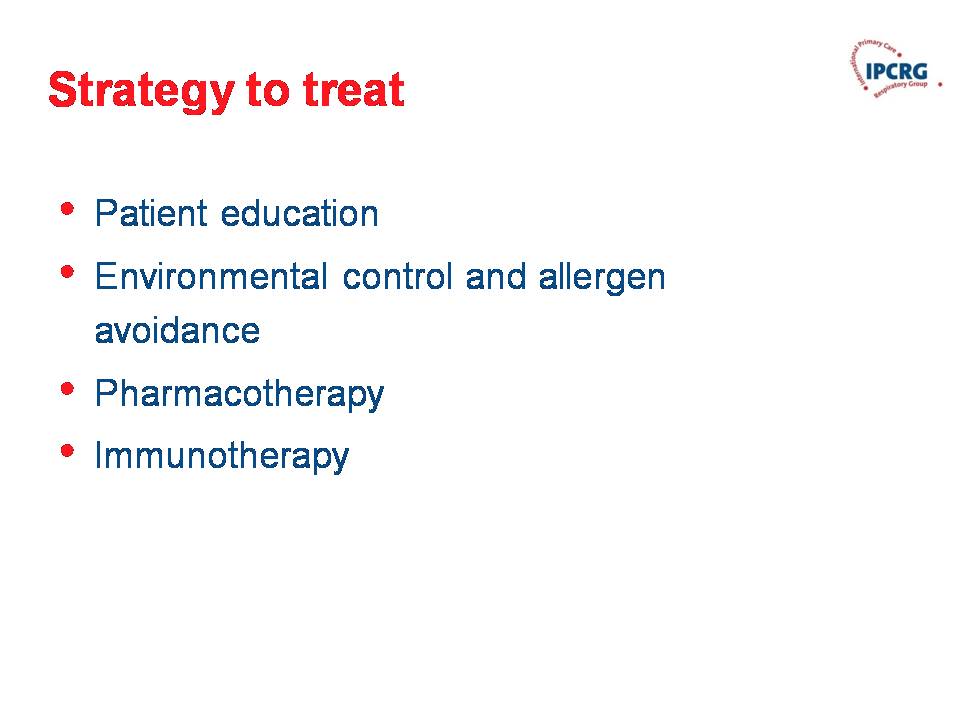 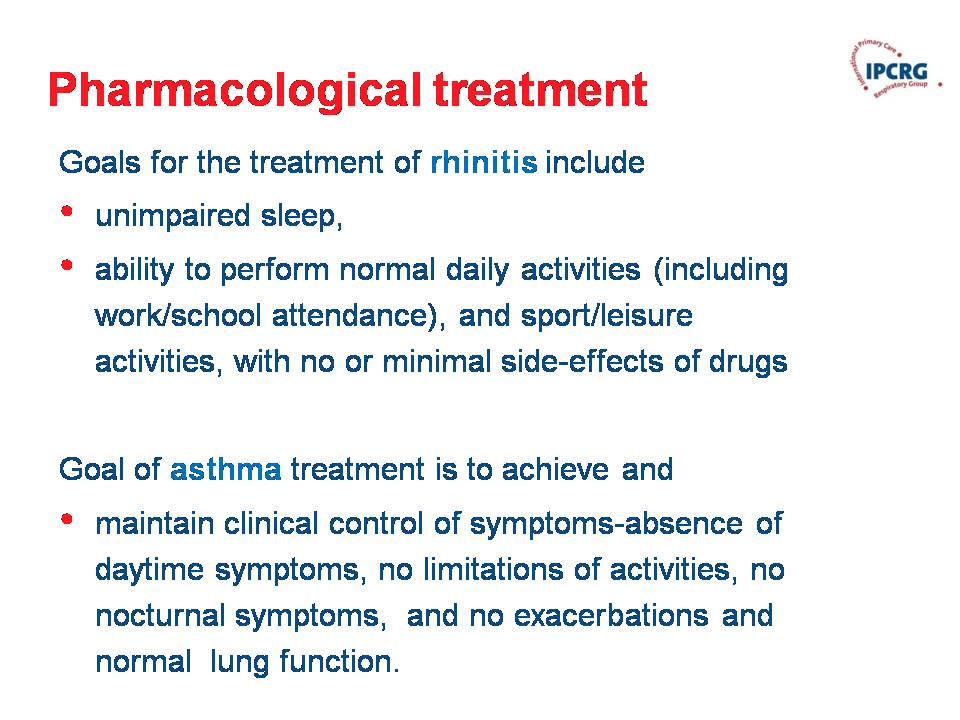 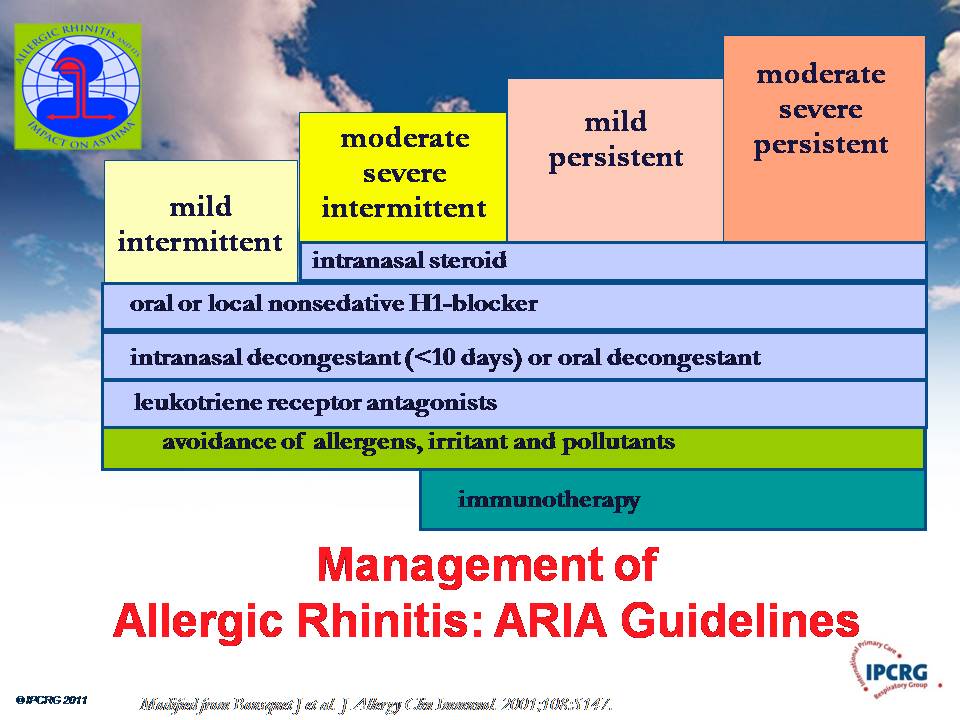 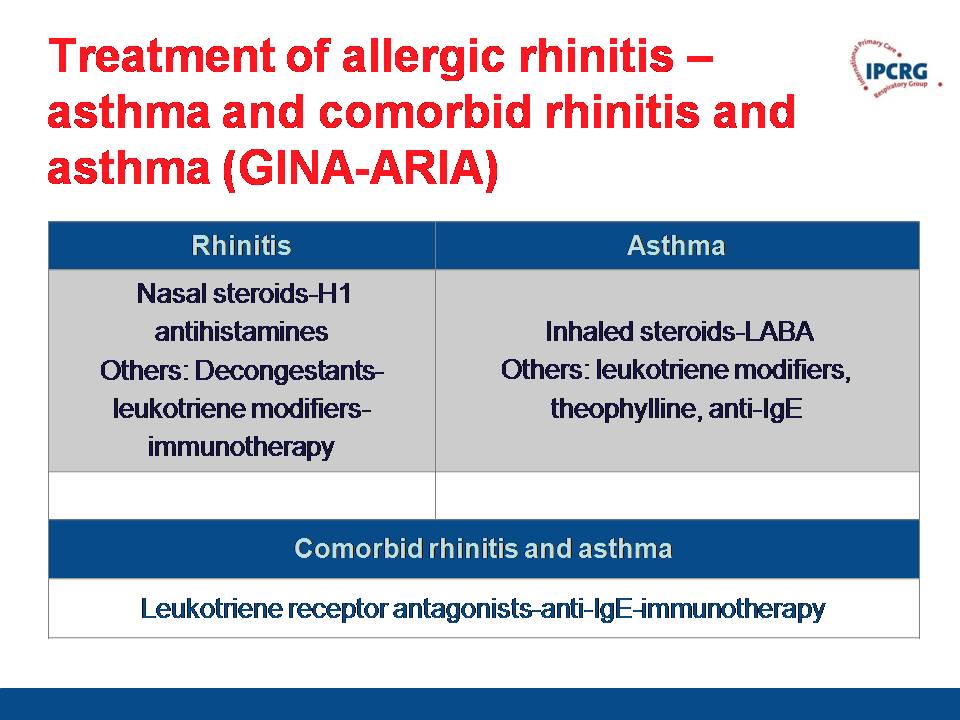 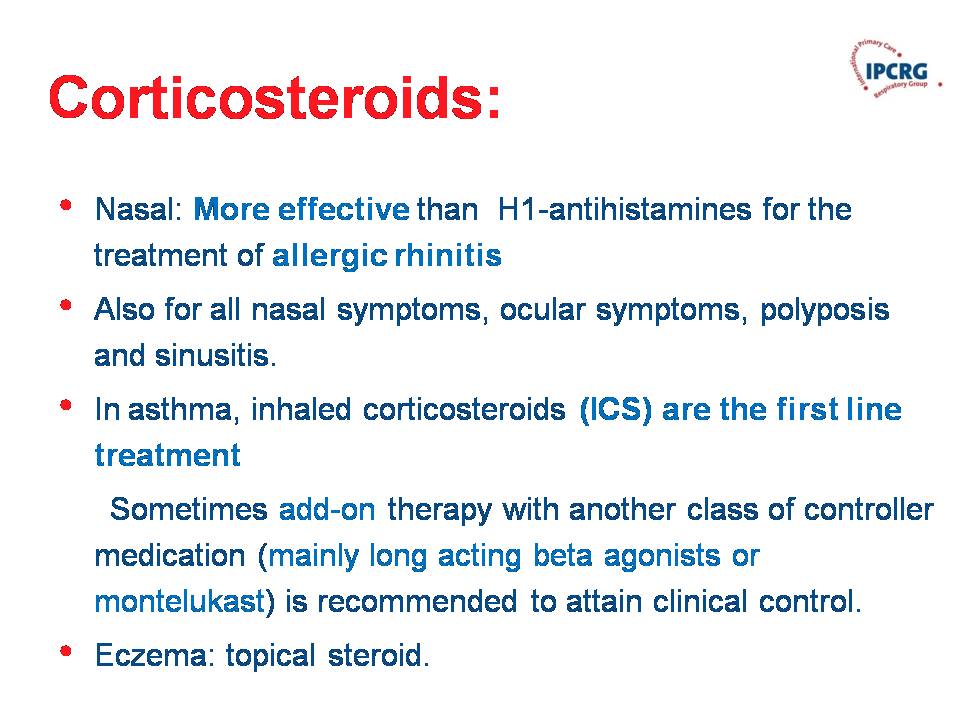 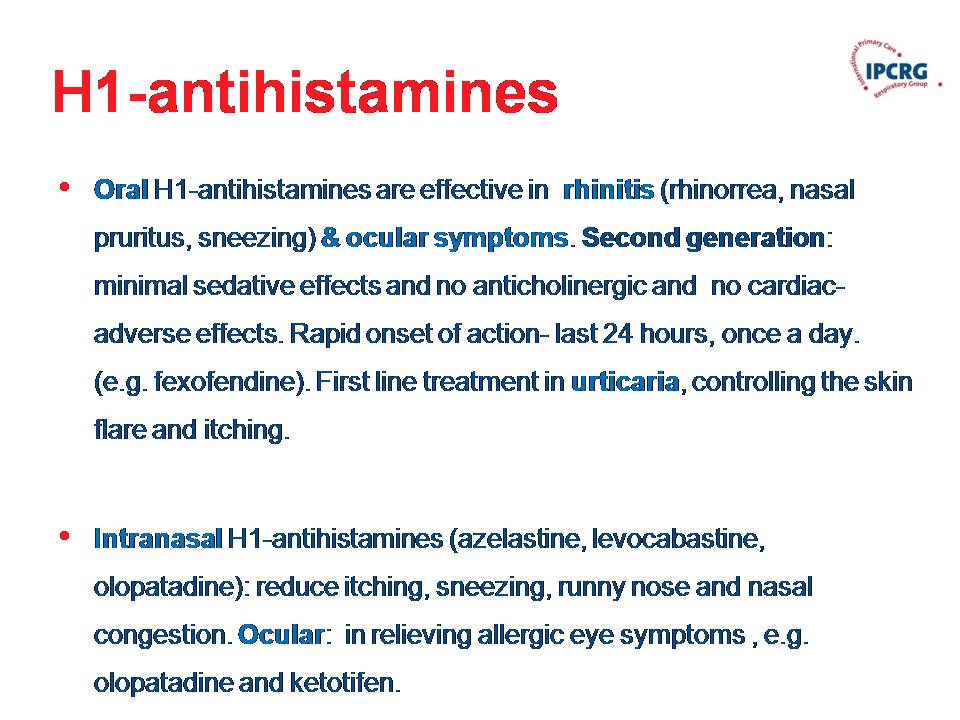 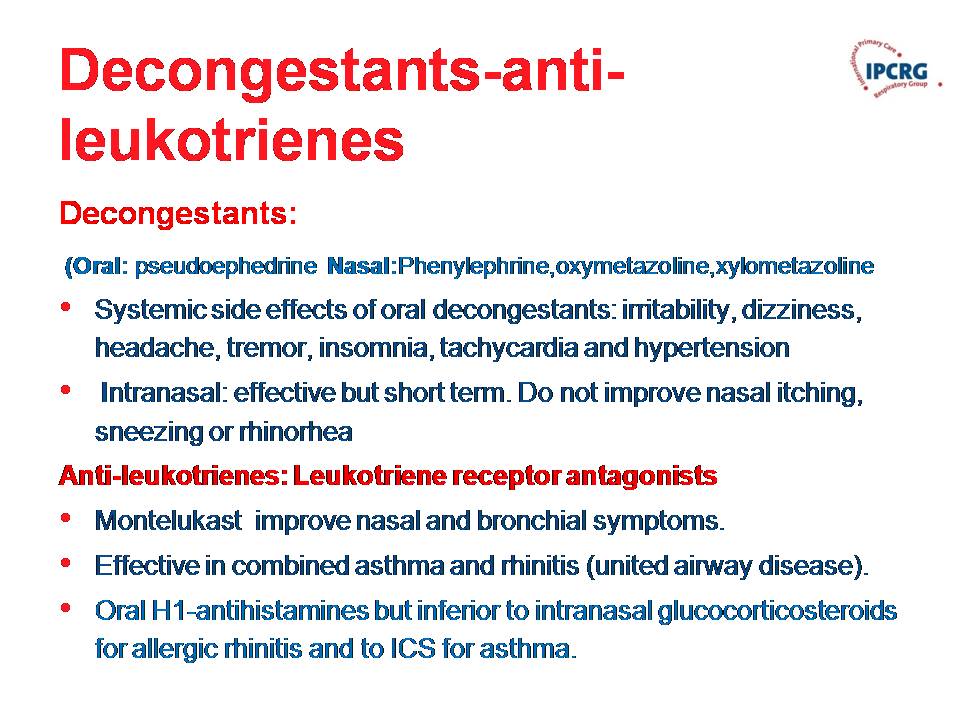 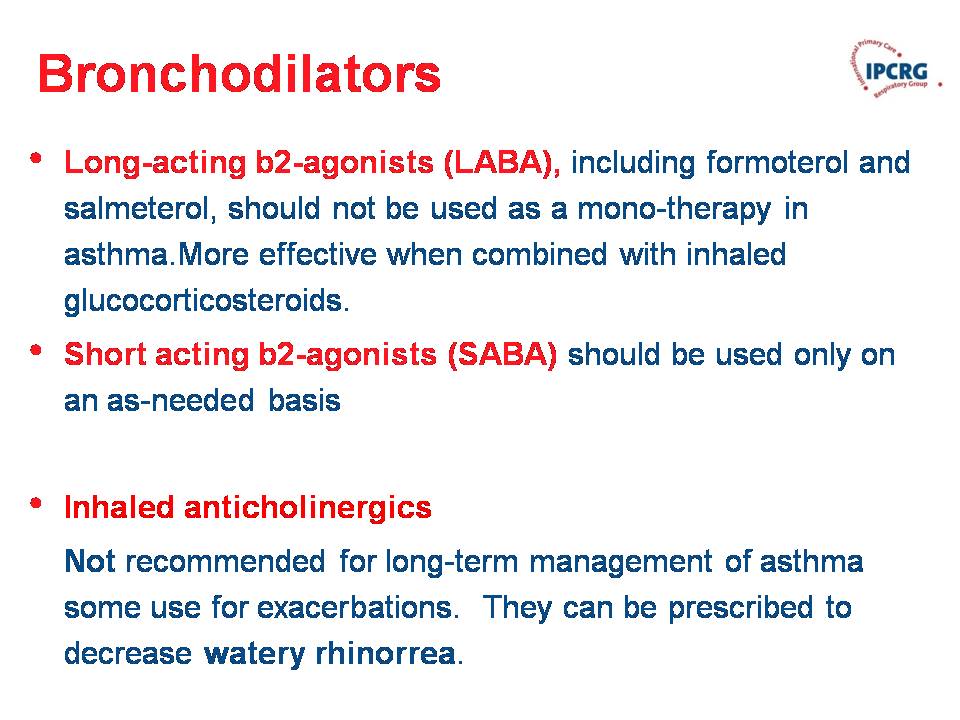 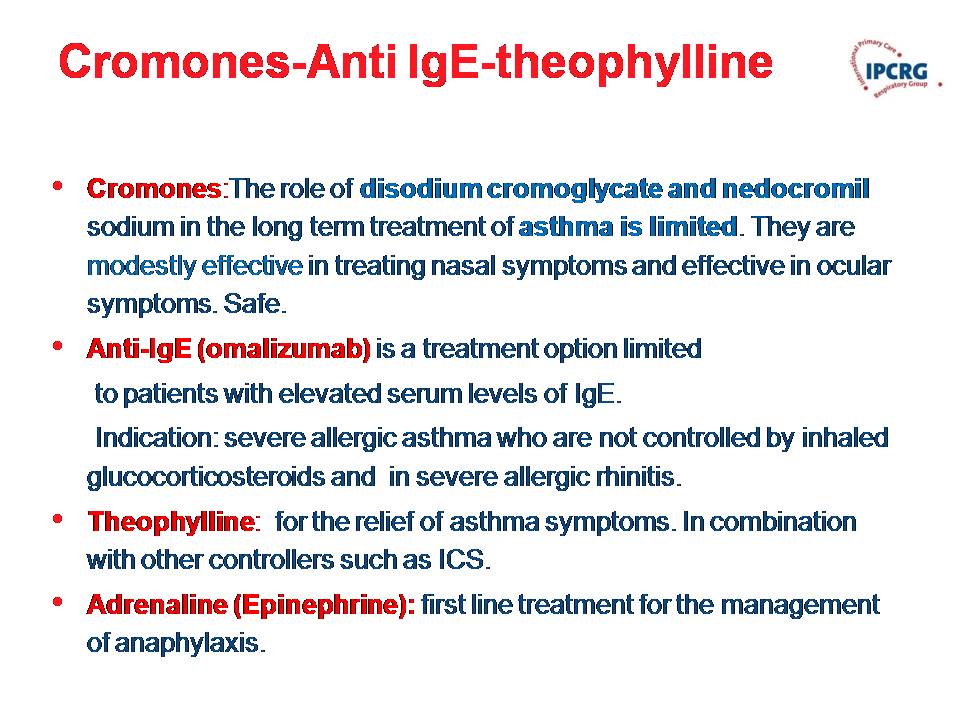 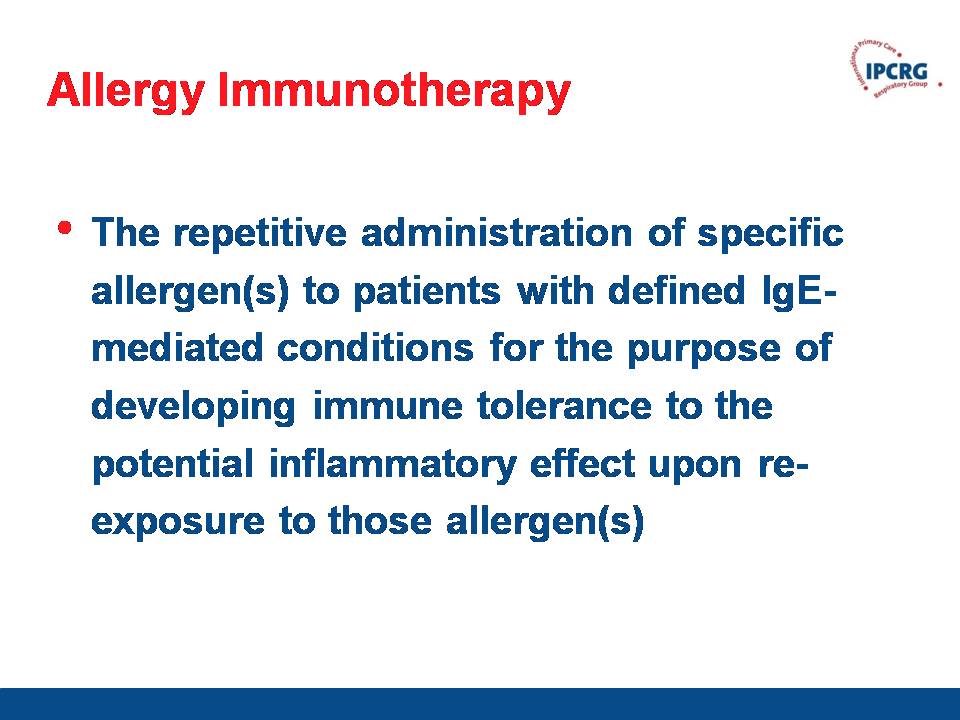 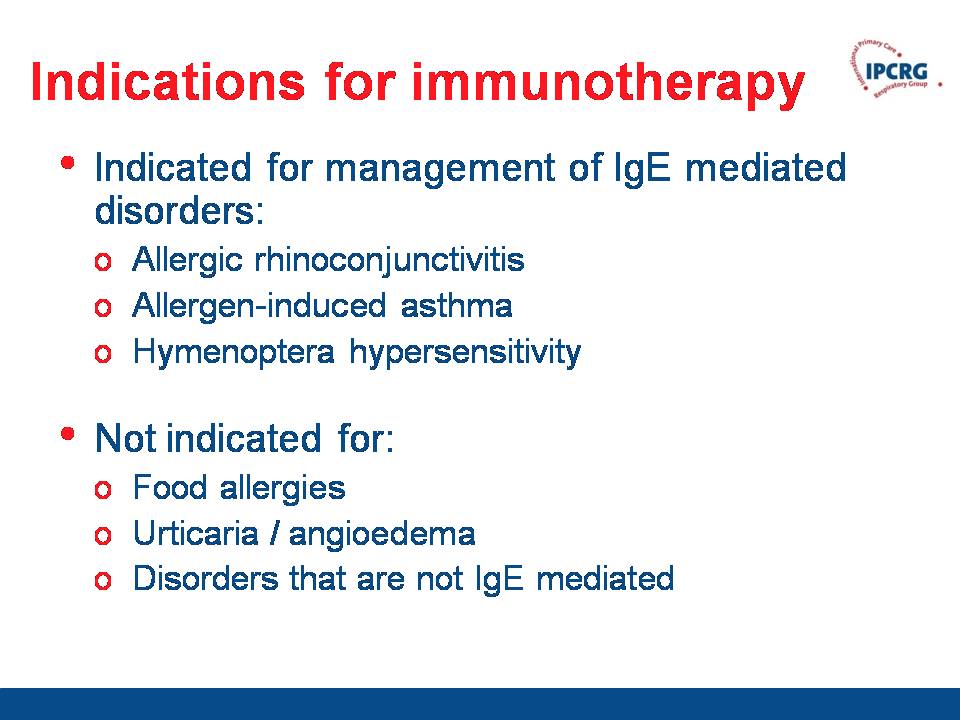 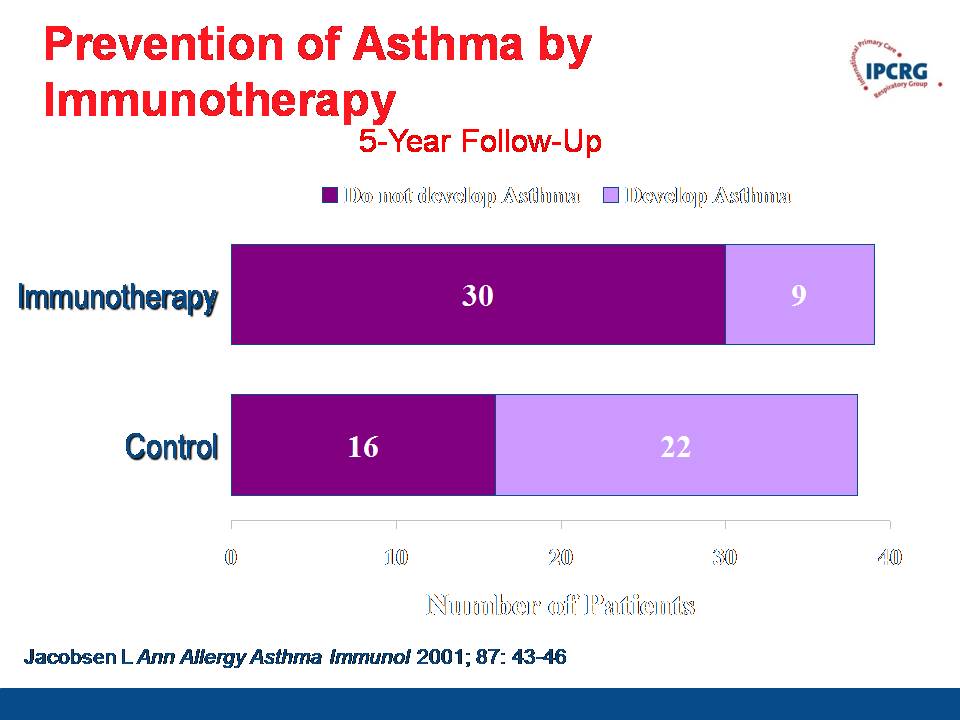 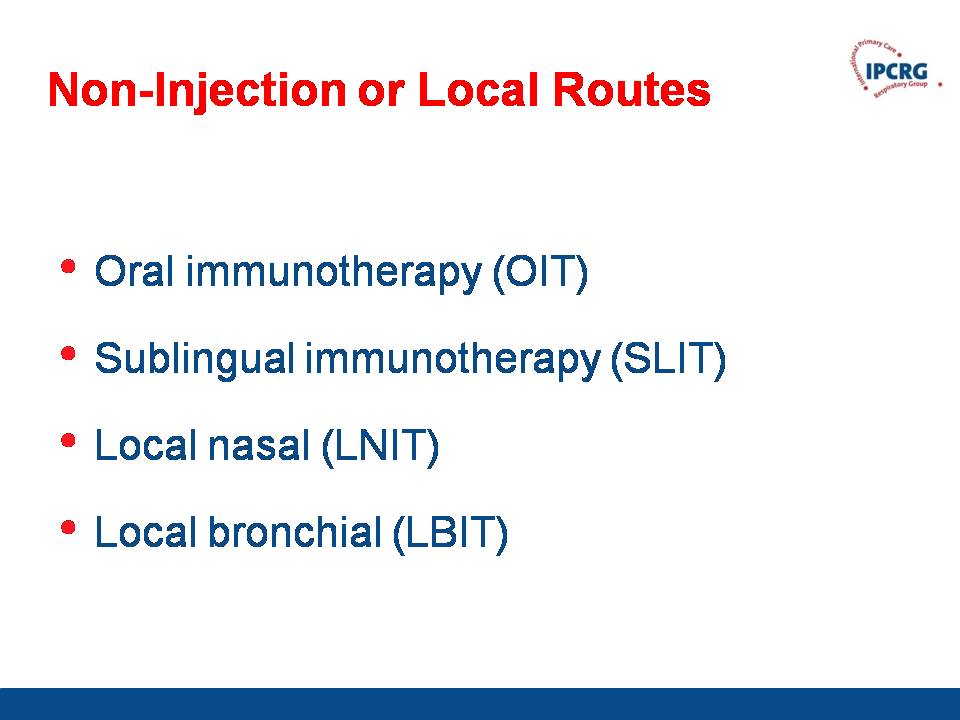 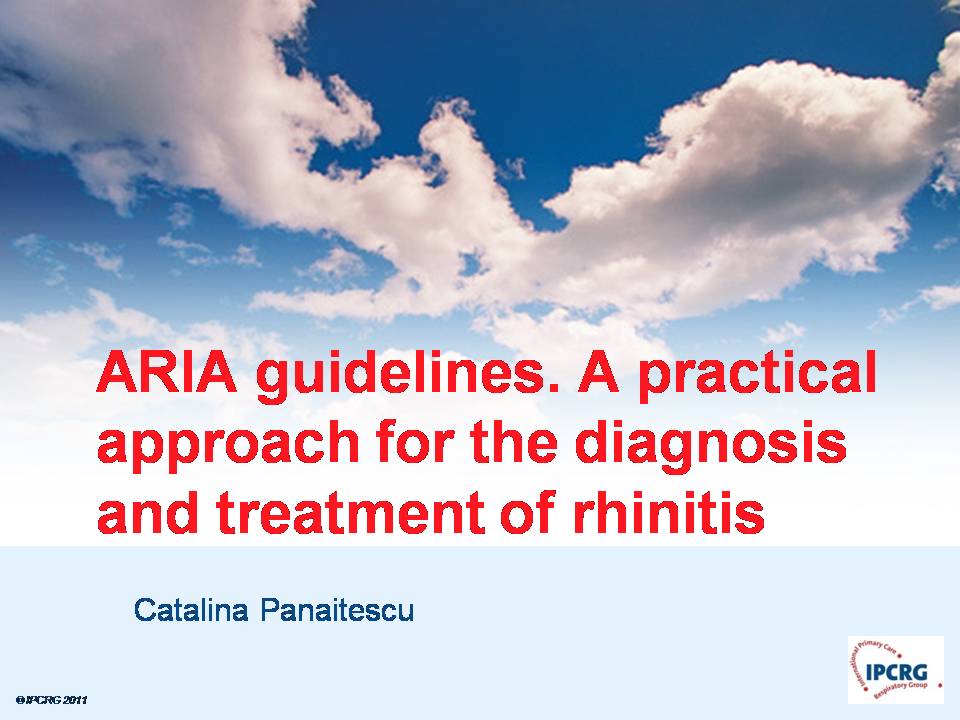 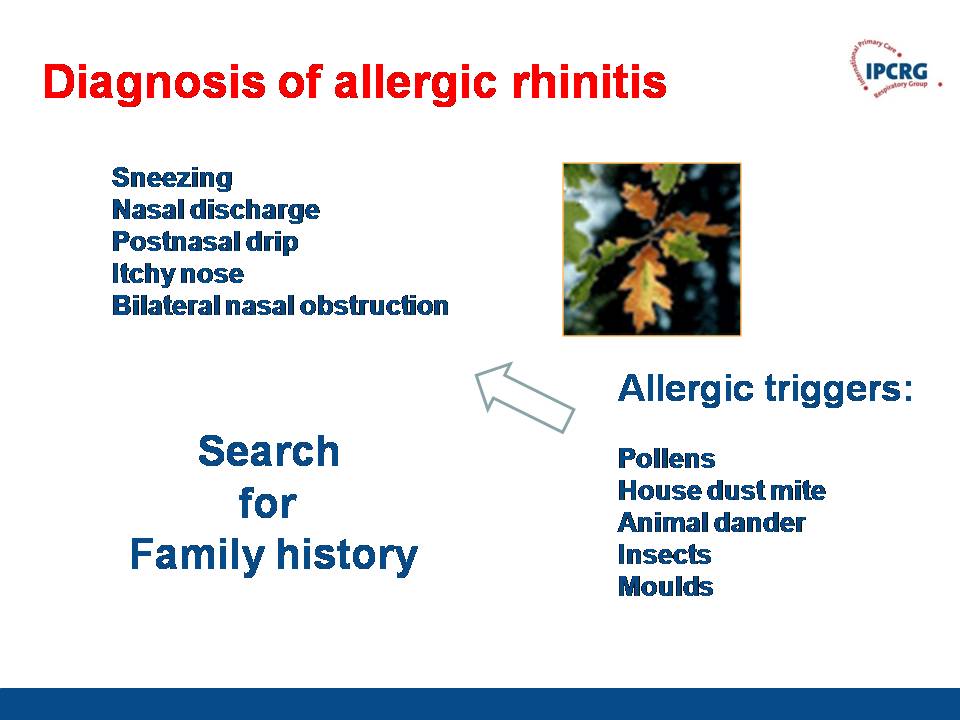 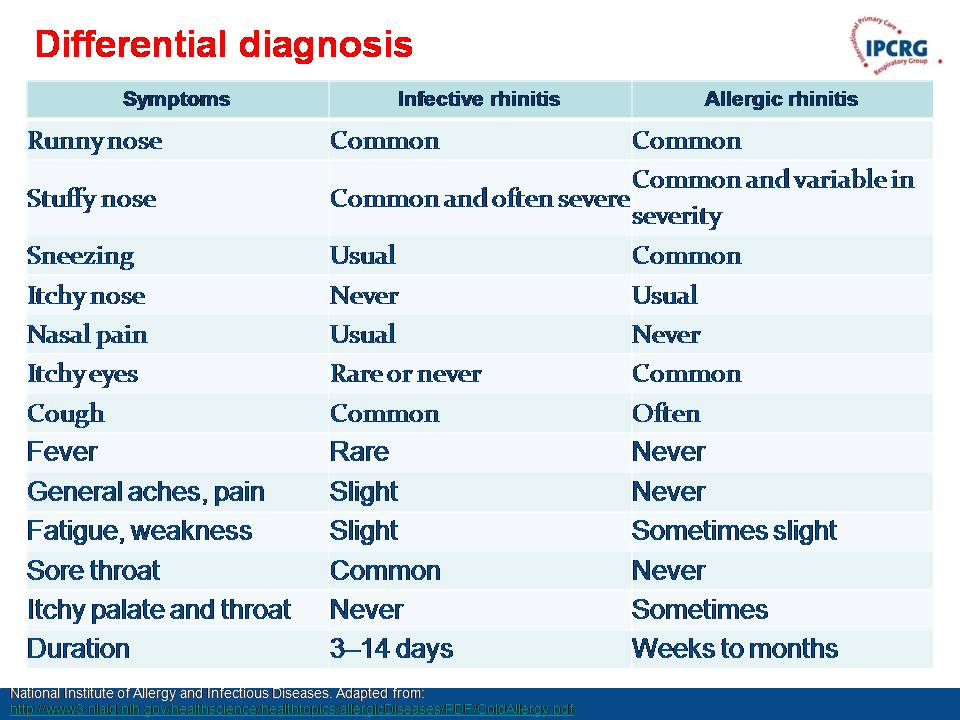 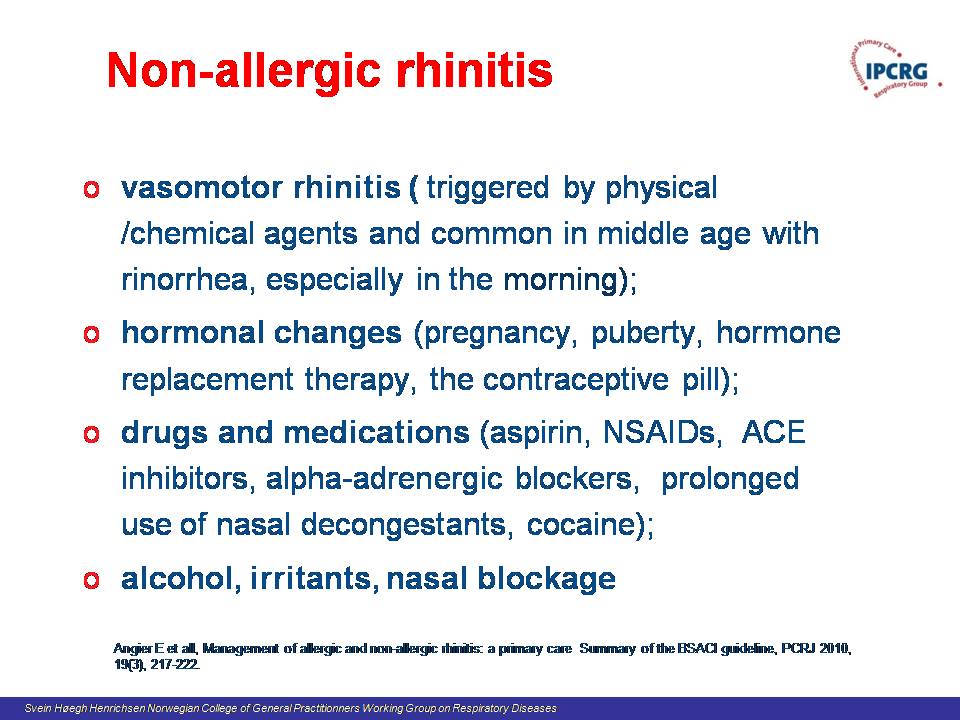 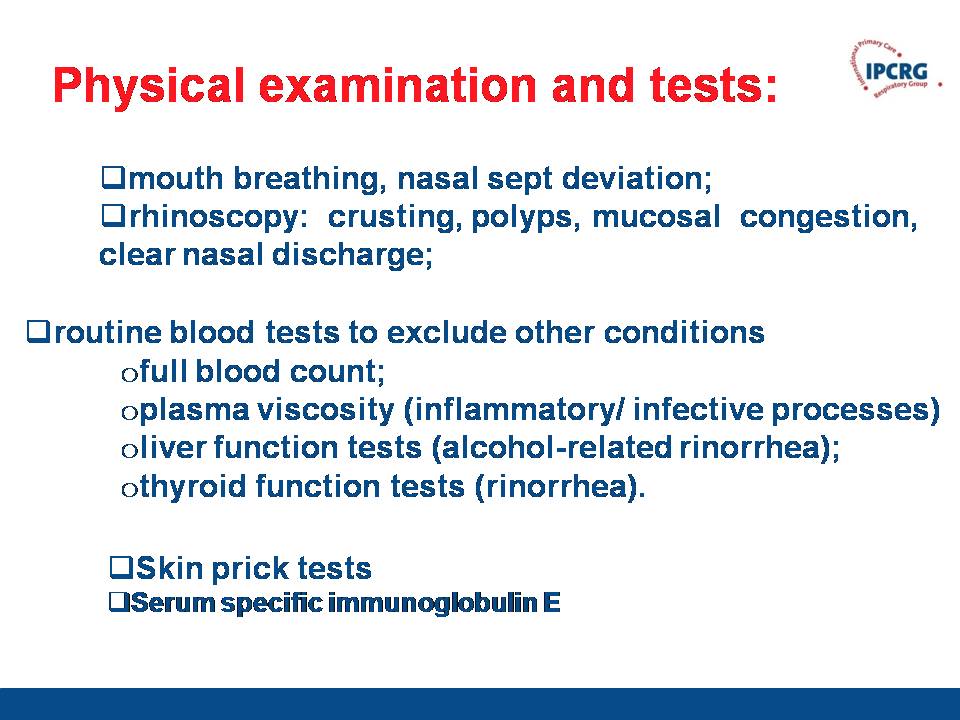 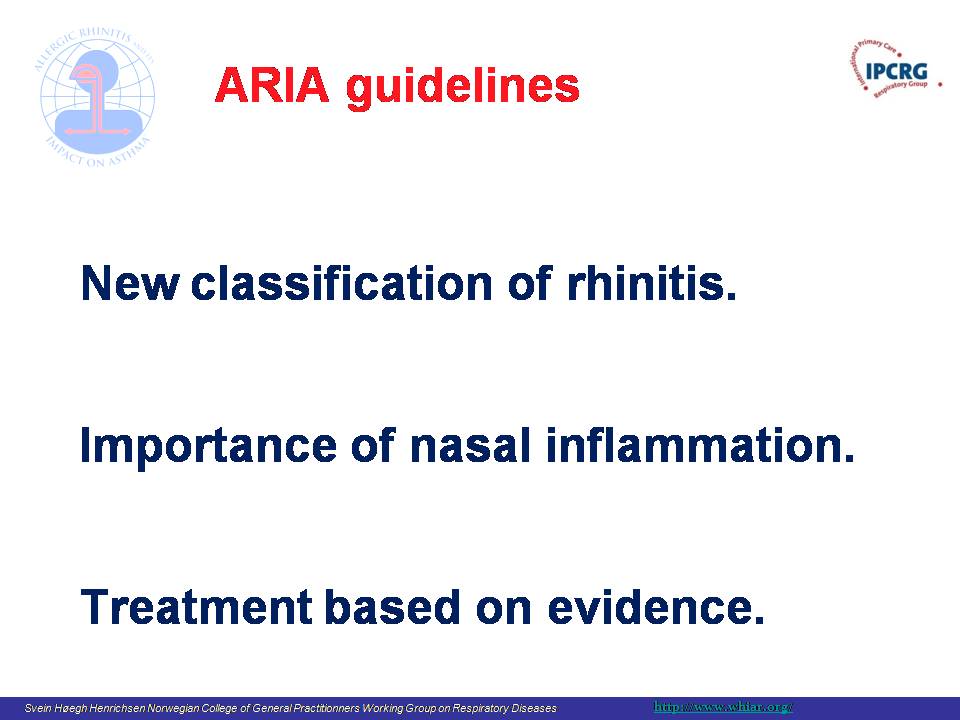 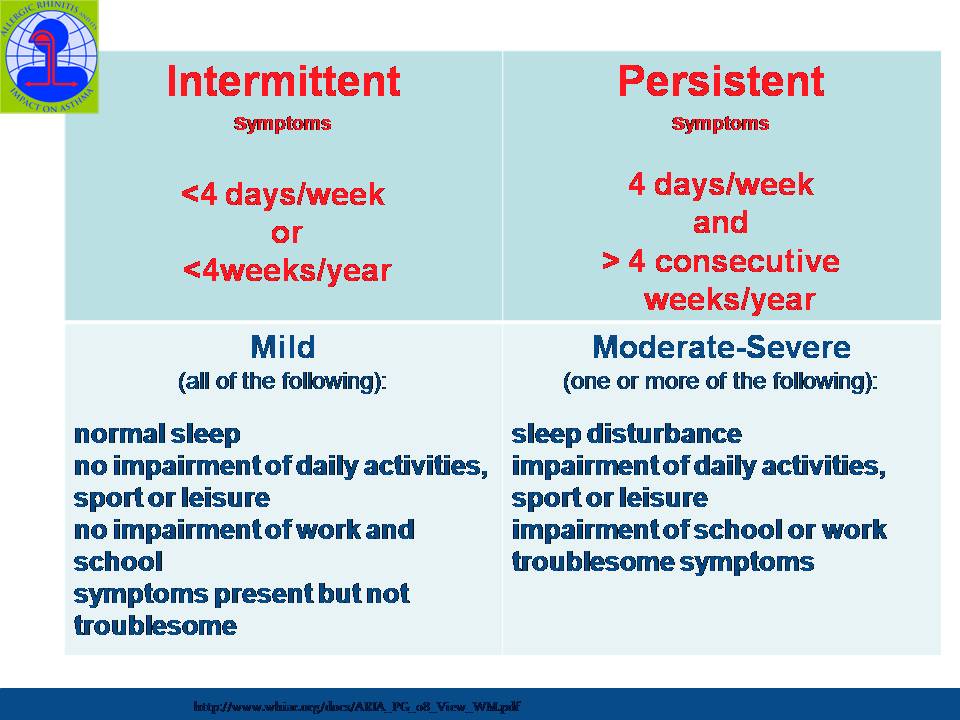 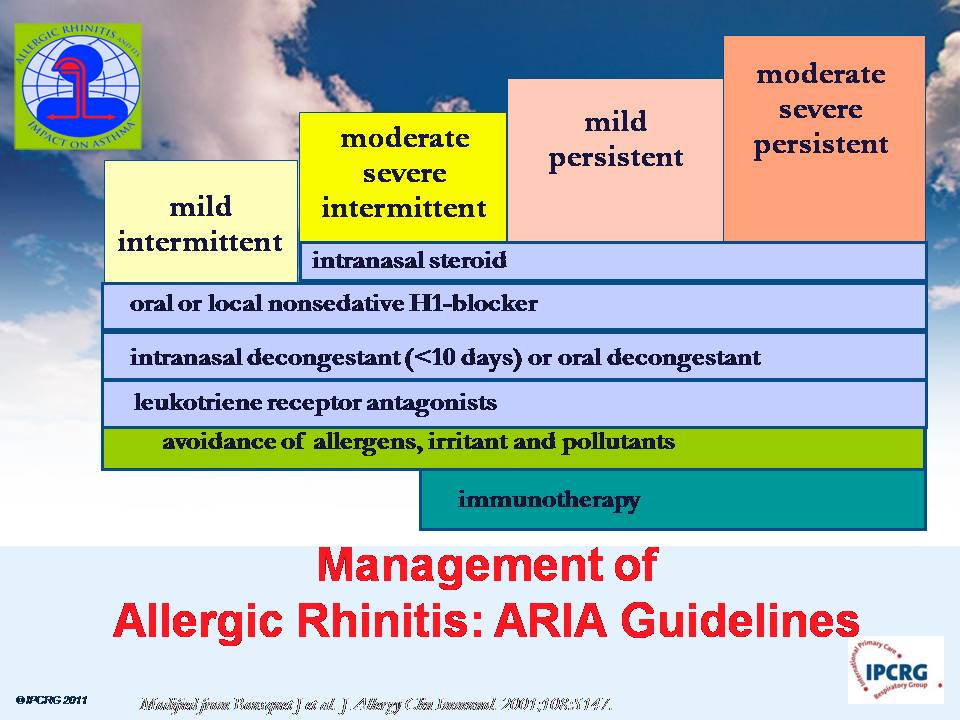 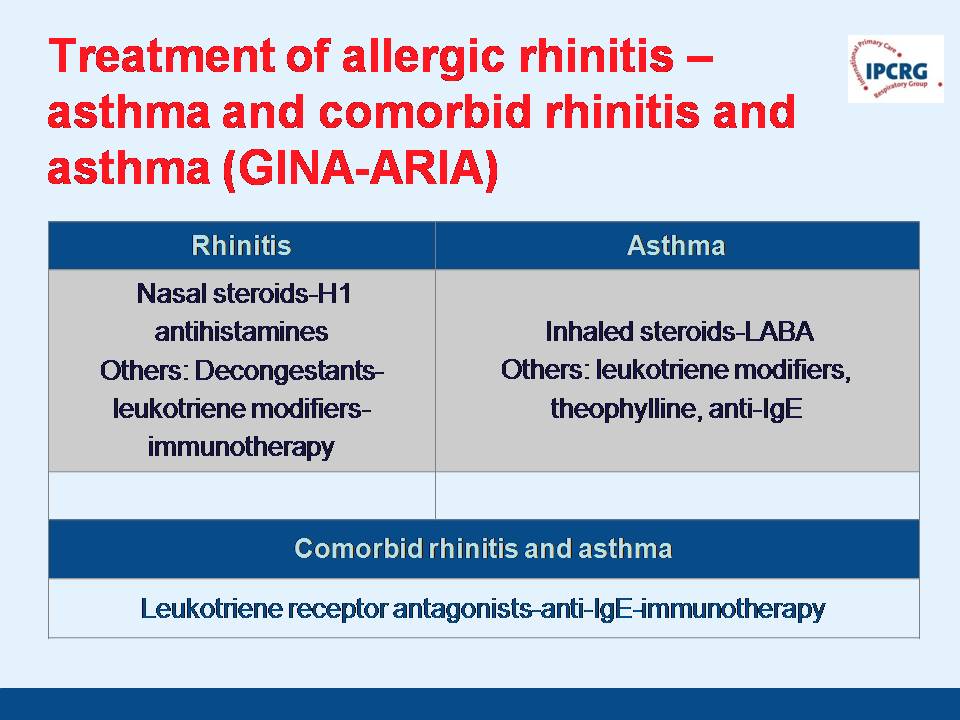 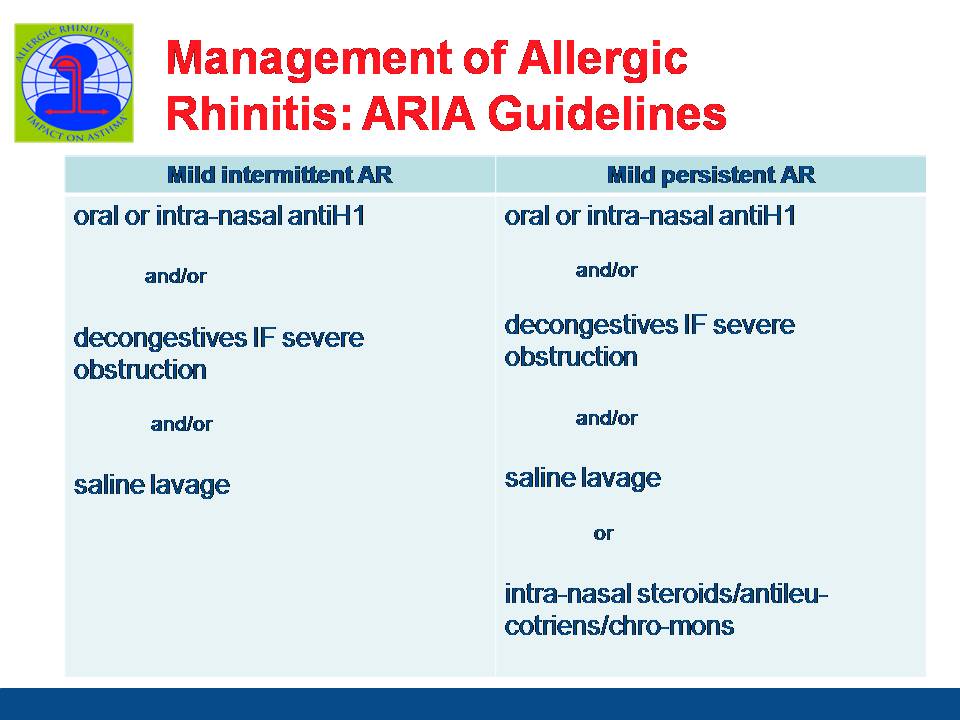 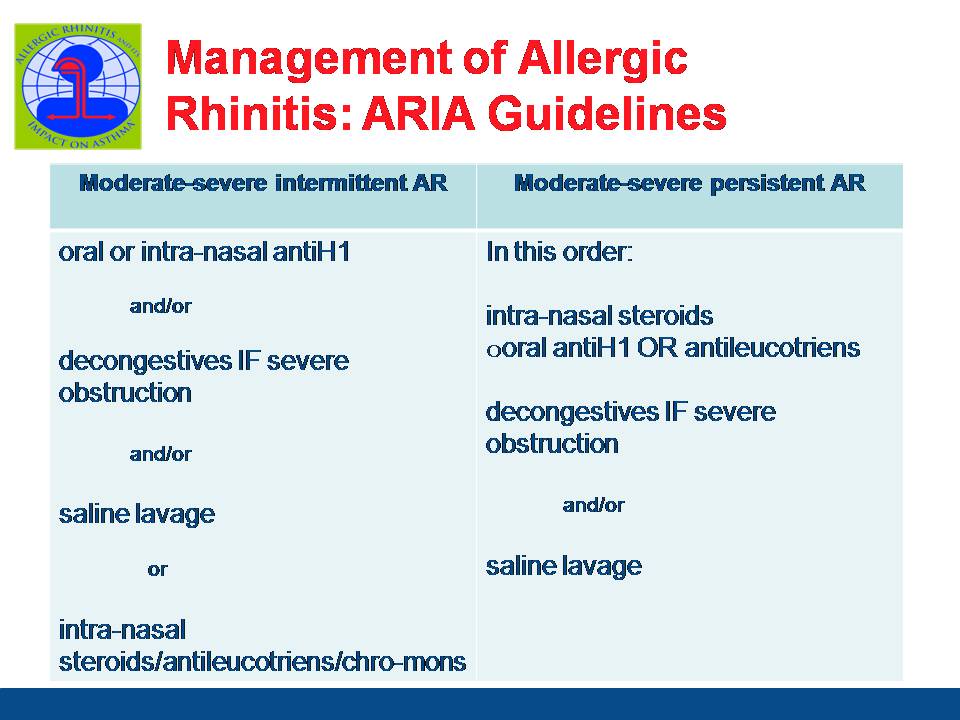 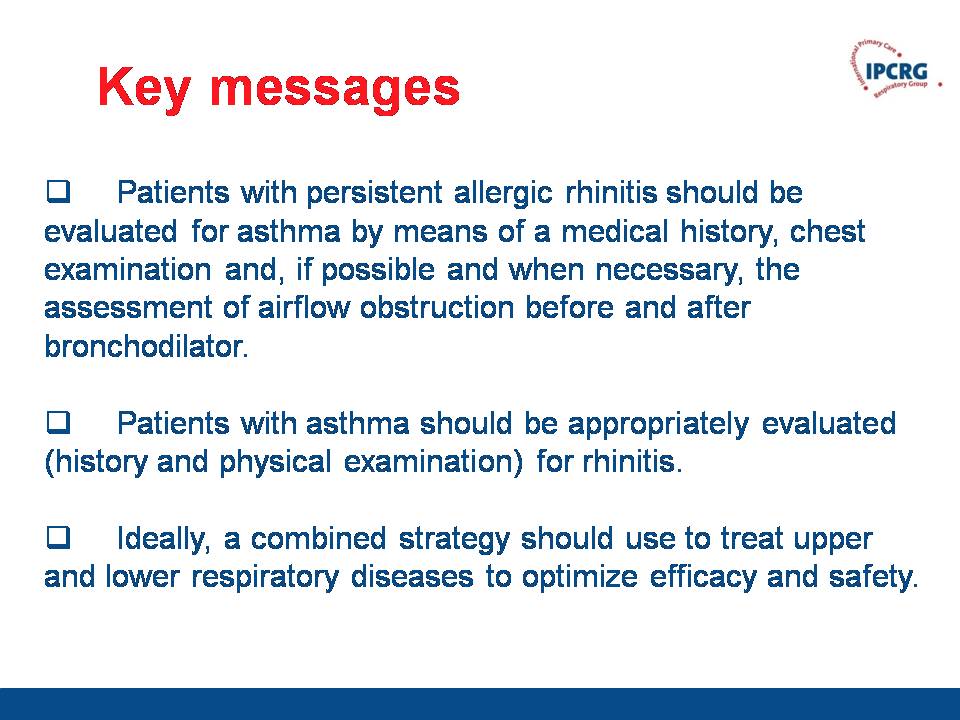 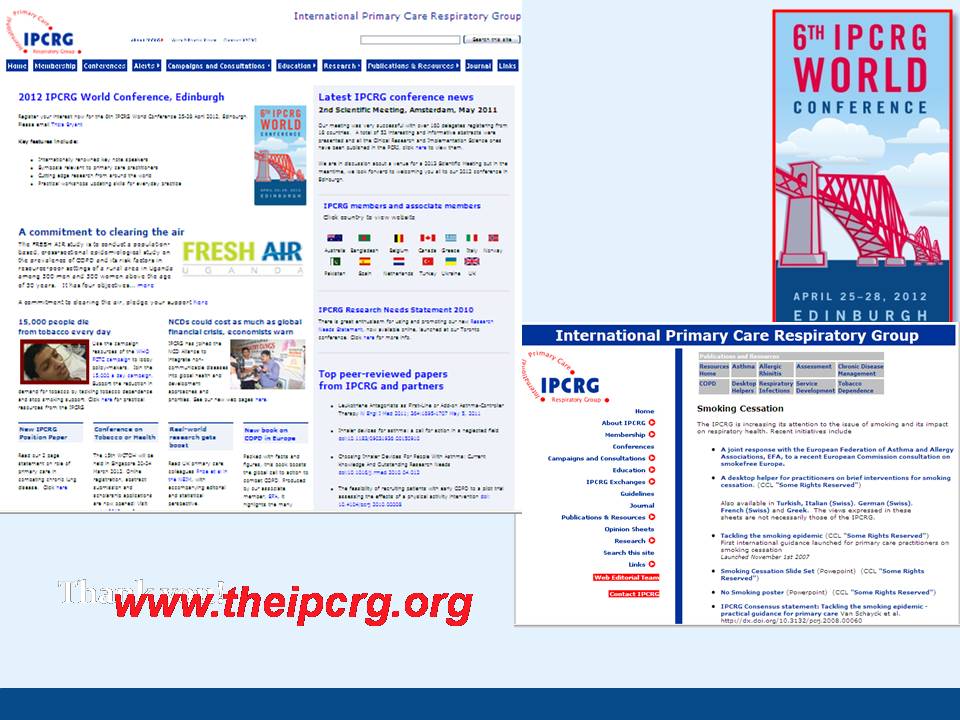 Authors
Jaime Correia de Sousa 


Svein Høegh Henrichsen 
    G.P. Oslo, Norway, Researcher University of Oslo
    Chair Norwegian College of General Practise
    Working group on Respiratory Disease
Thanks to Dr. Ionna Tsiglianni , Dr. Catalina Panaitescu and Dr Len Frommer for providing many of our slides
NEXT IPCRG MEETINGS
IPCRG 3rd scientific meeting – 
	Uppsala 2013  
23rd - 24th May in Uppsala (Sweden)

IPCRG 7th IPCRG World Conference
	Athens 2014  
	21st – 24th May in Athens (Greece)